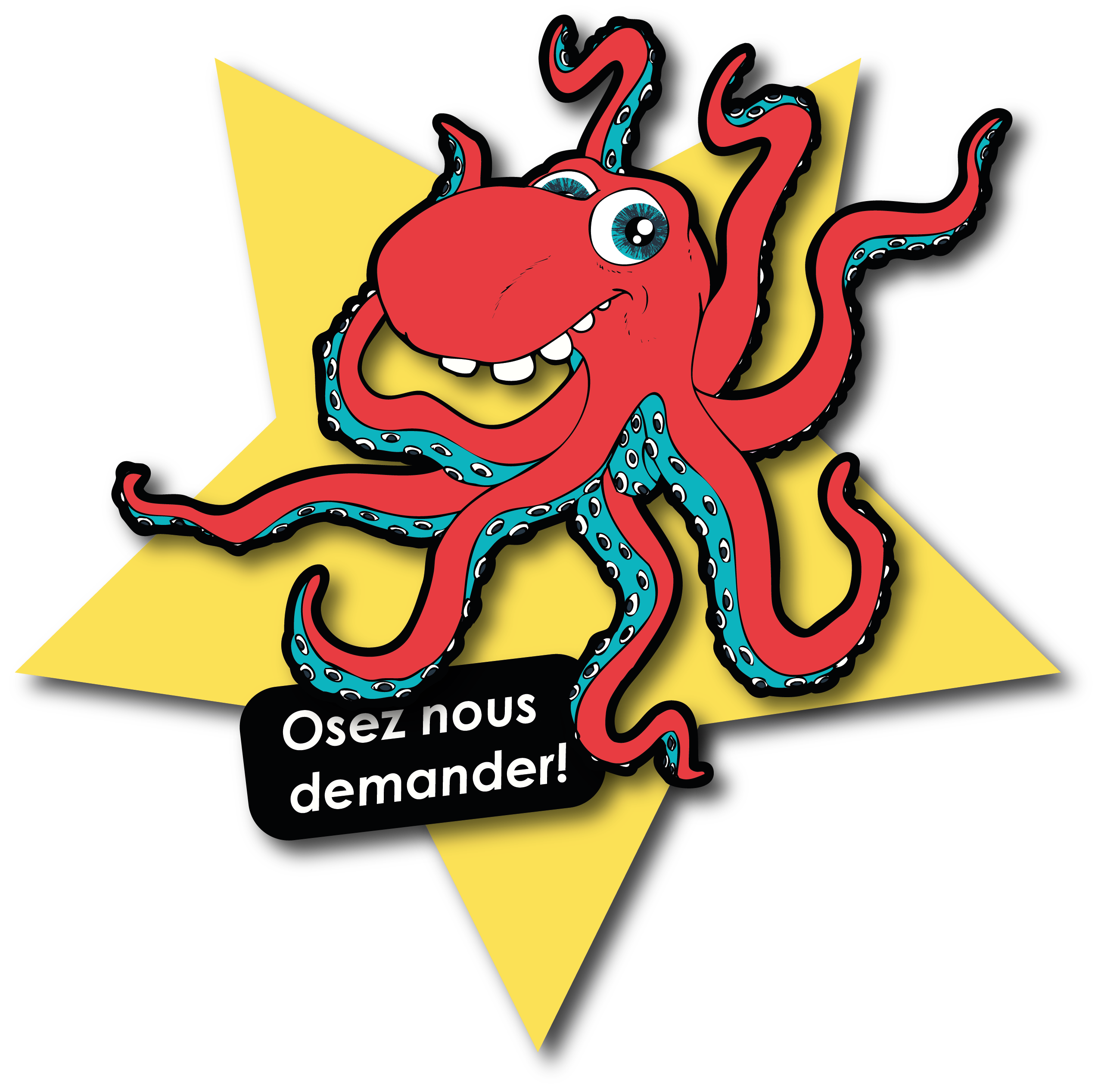 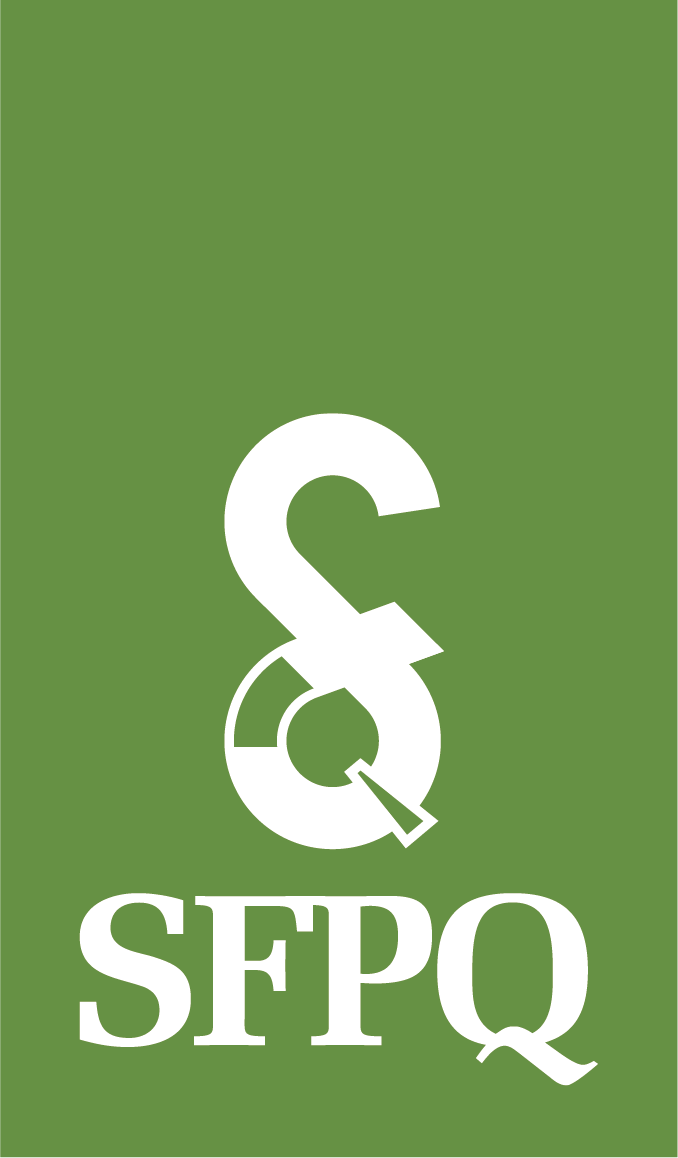 Service des communications
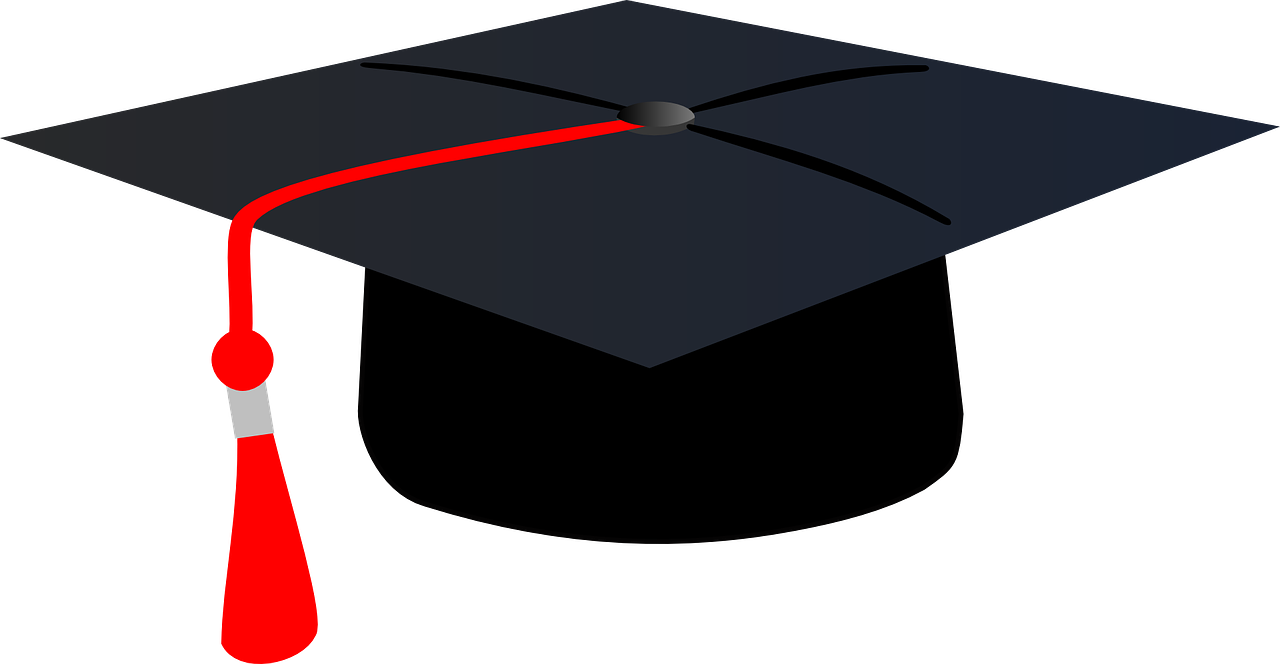 Quelques notions
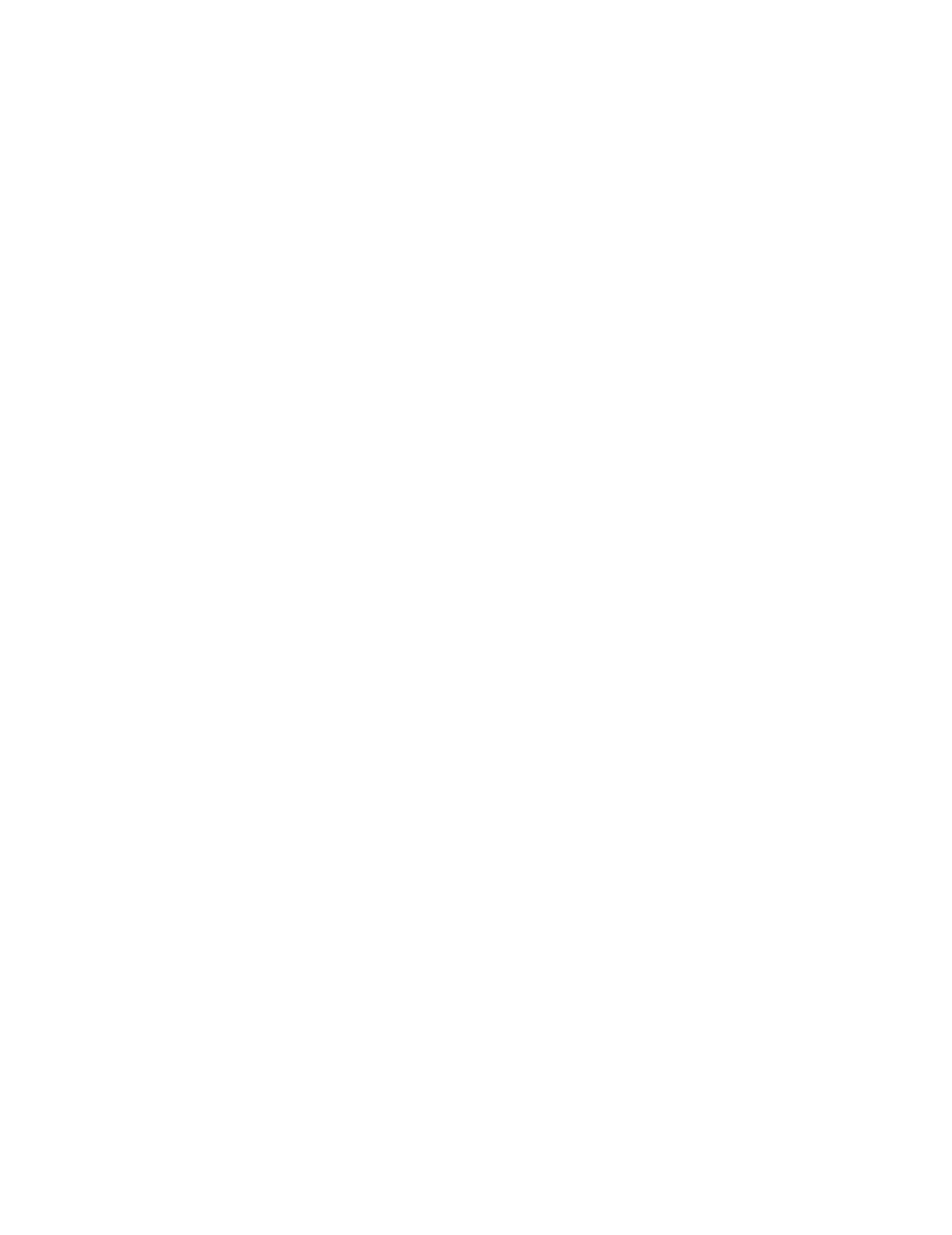 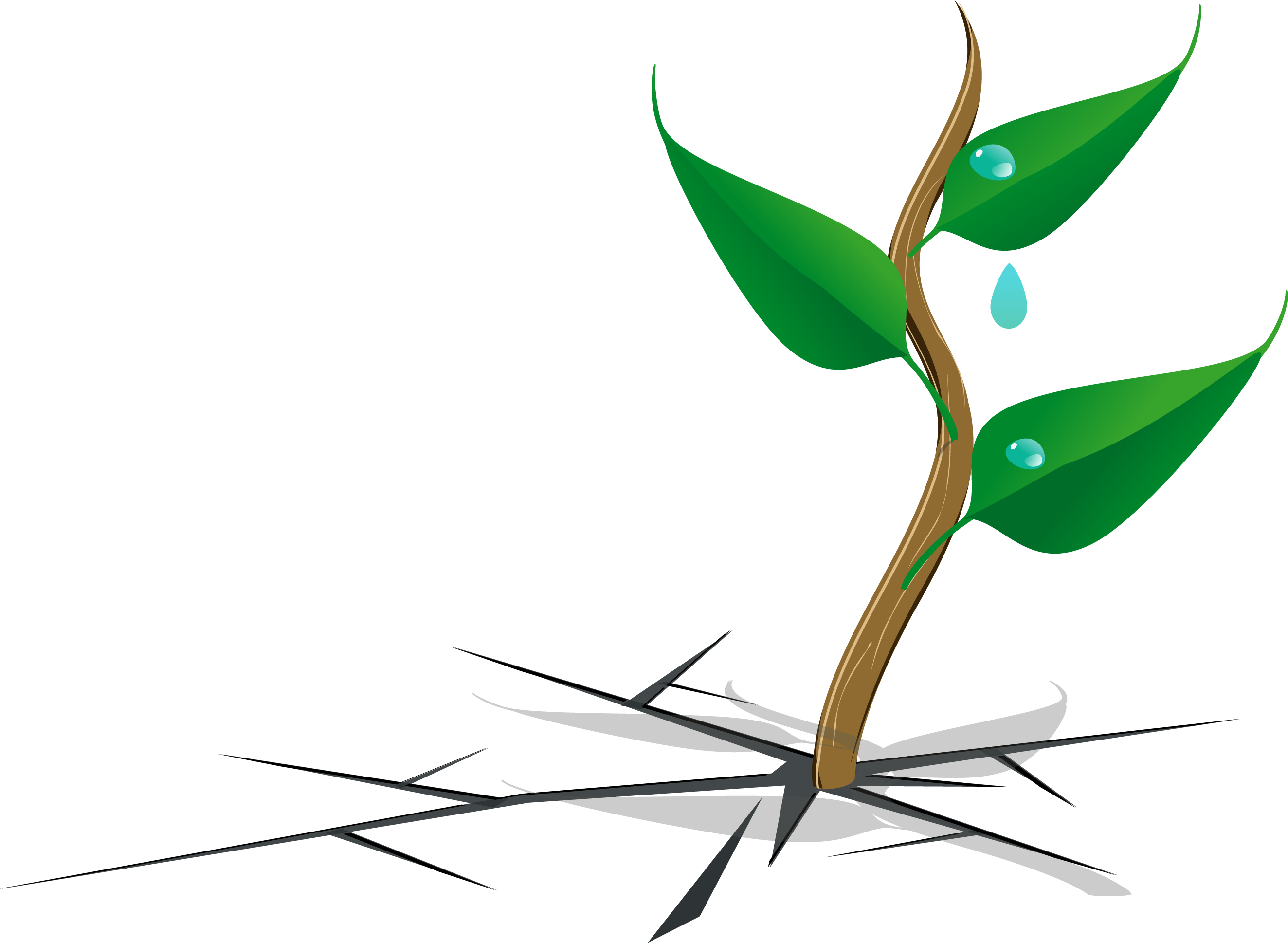 Vous assurez la relève du SFPQ.
Votre visibilité est
fondamentale.
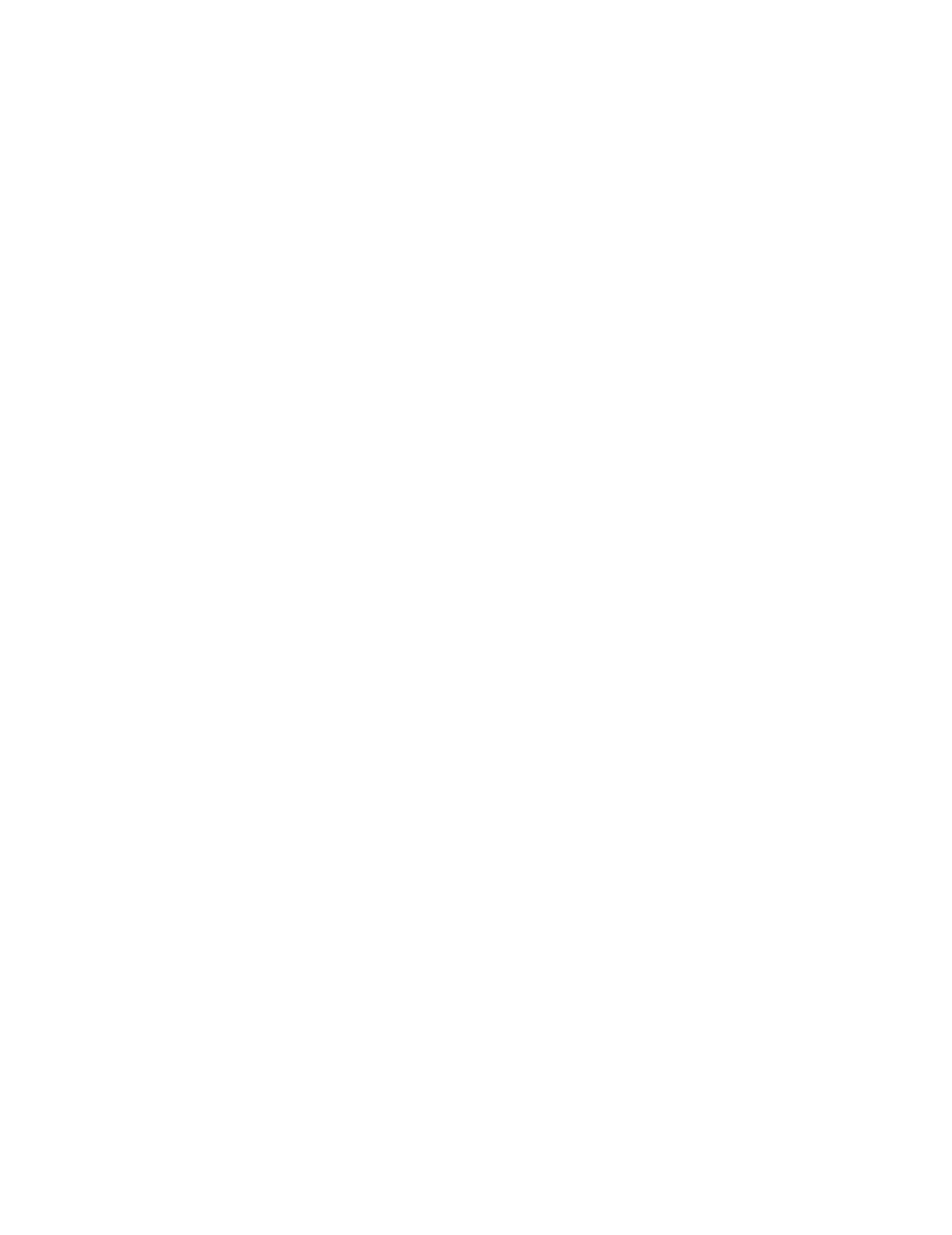 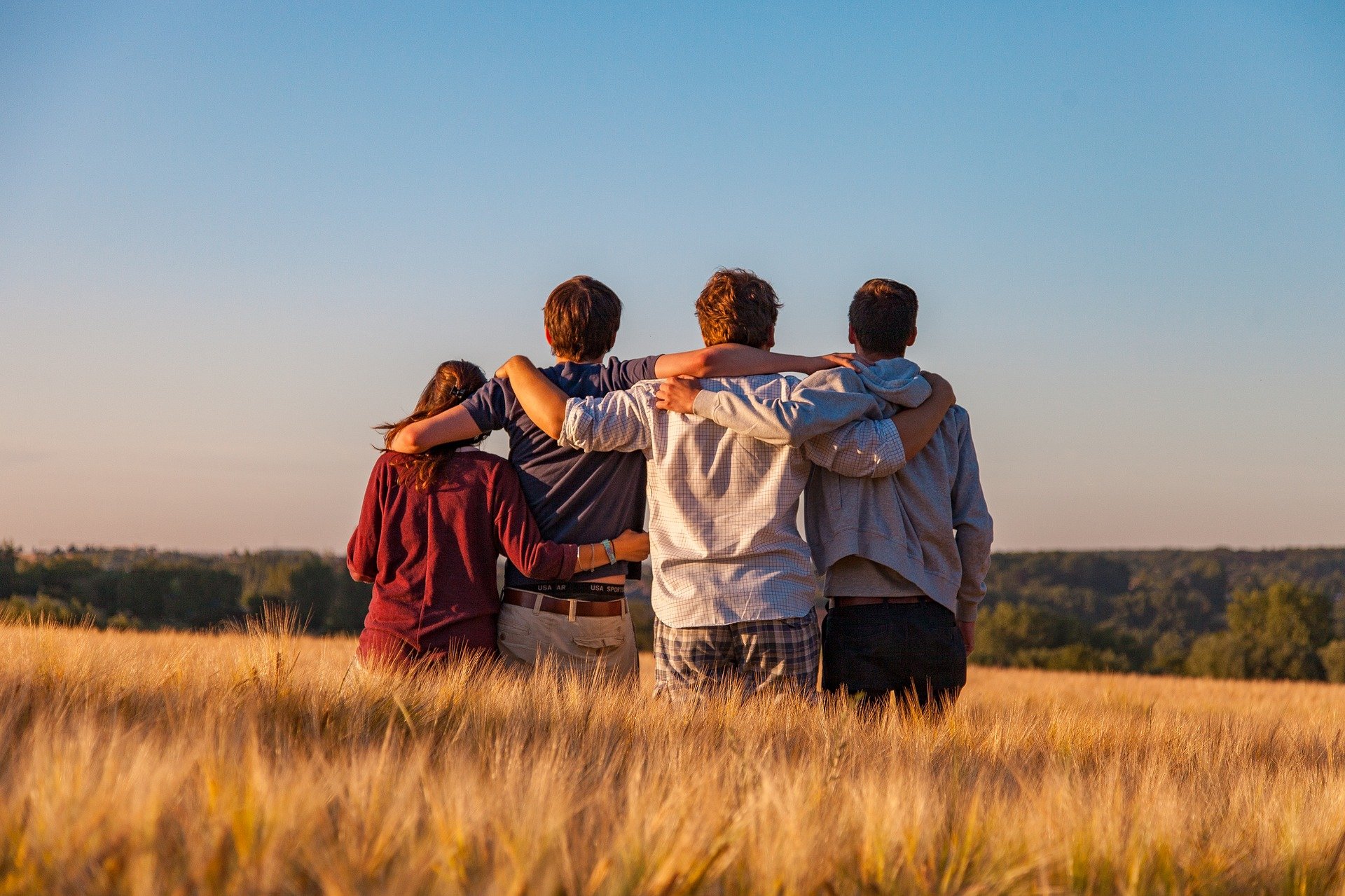 Inconsciemment, l’humain veut (doit:vital) appartenir à un groupe
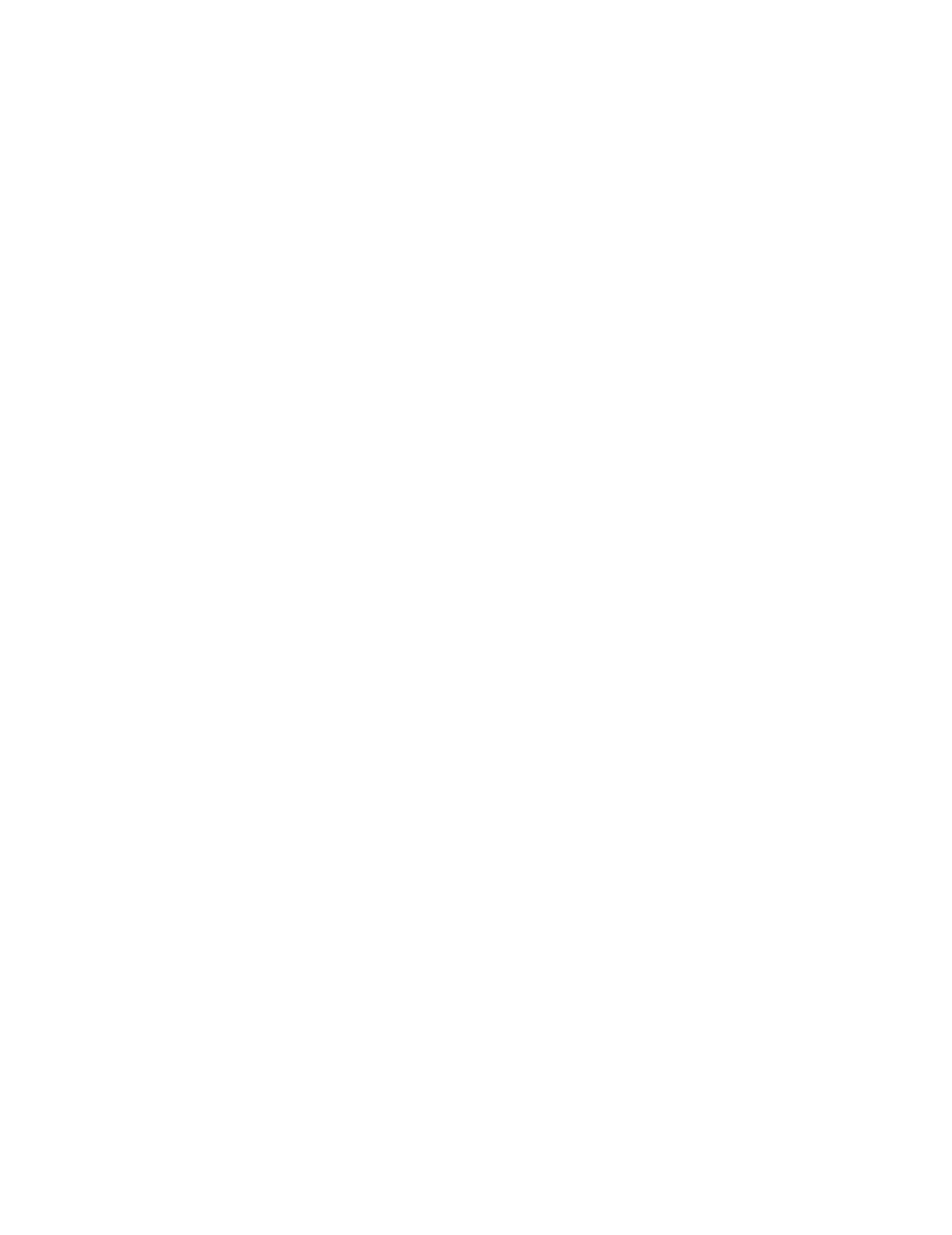 Communiquer pour les mobiliser
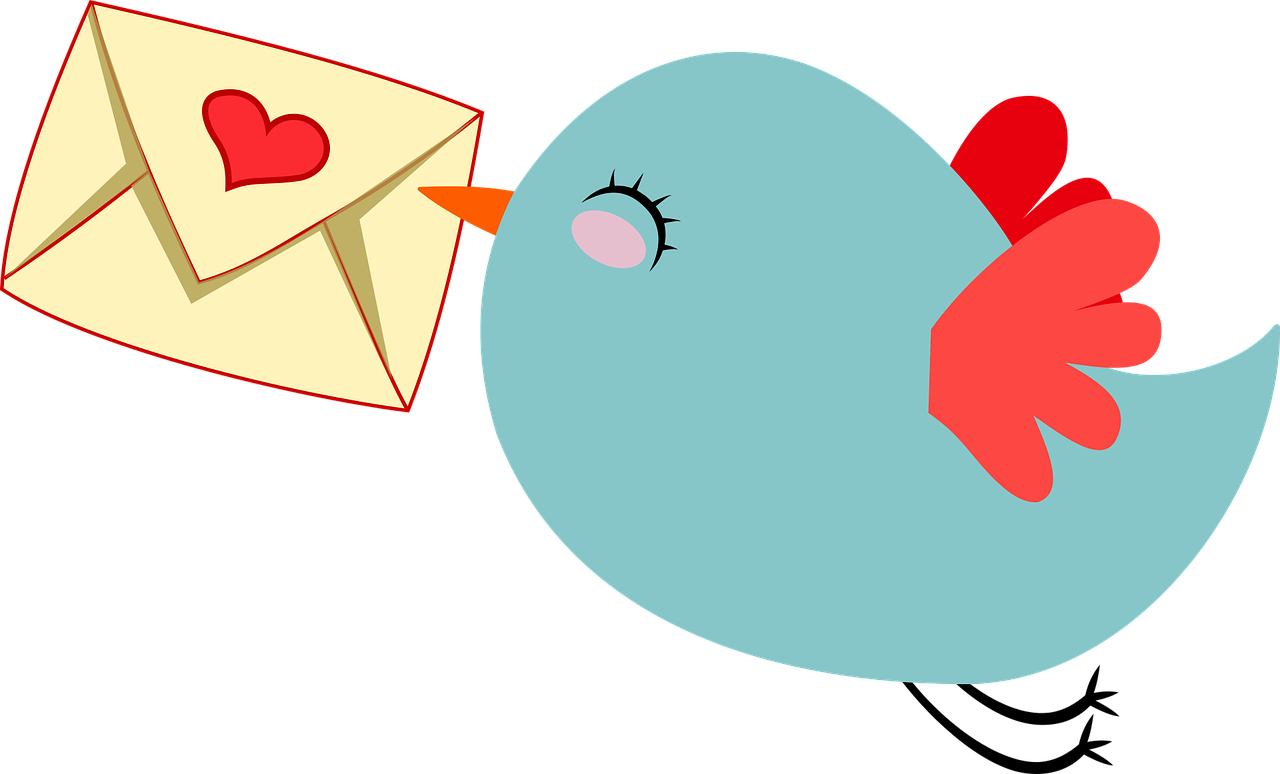 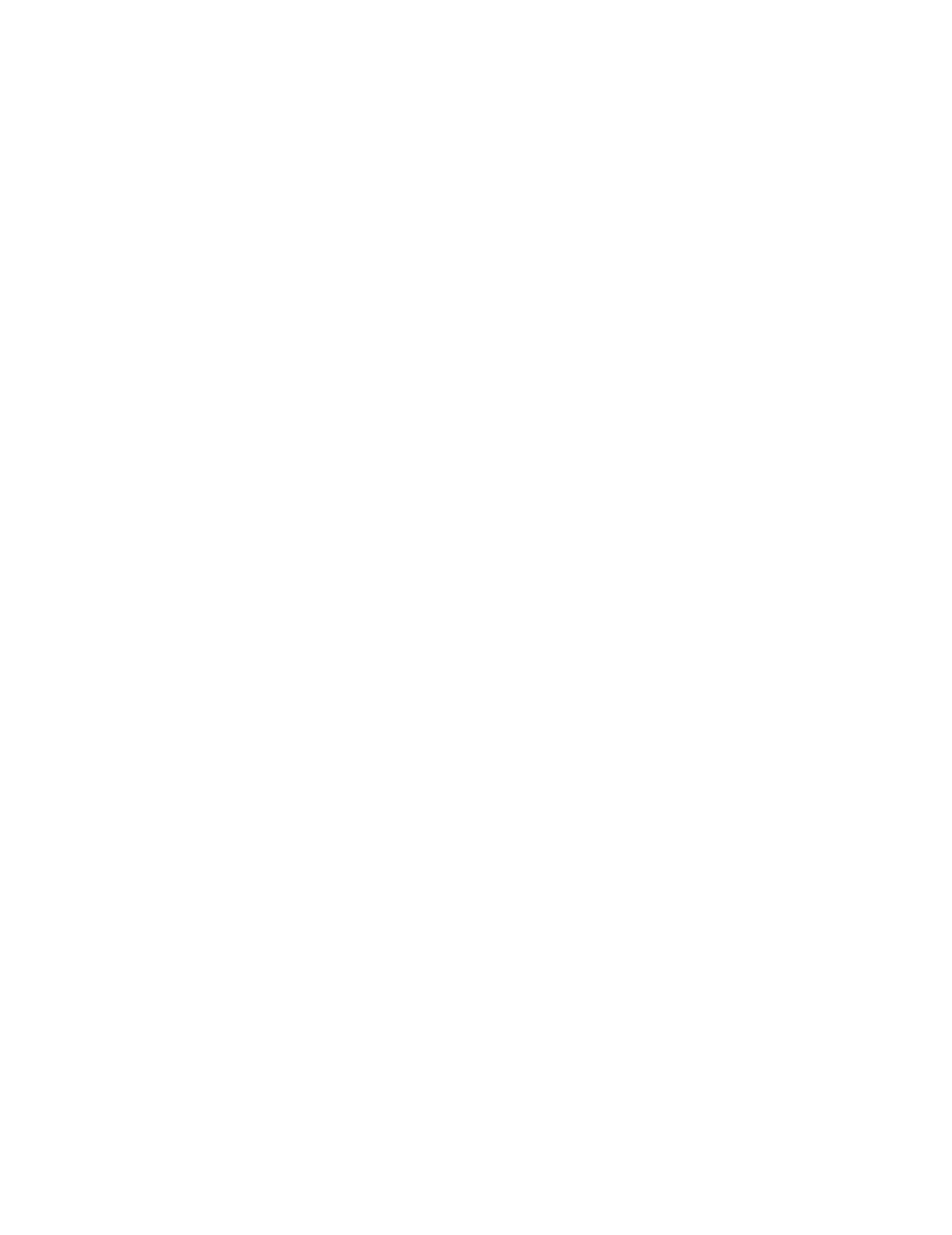 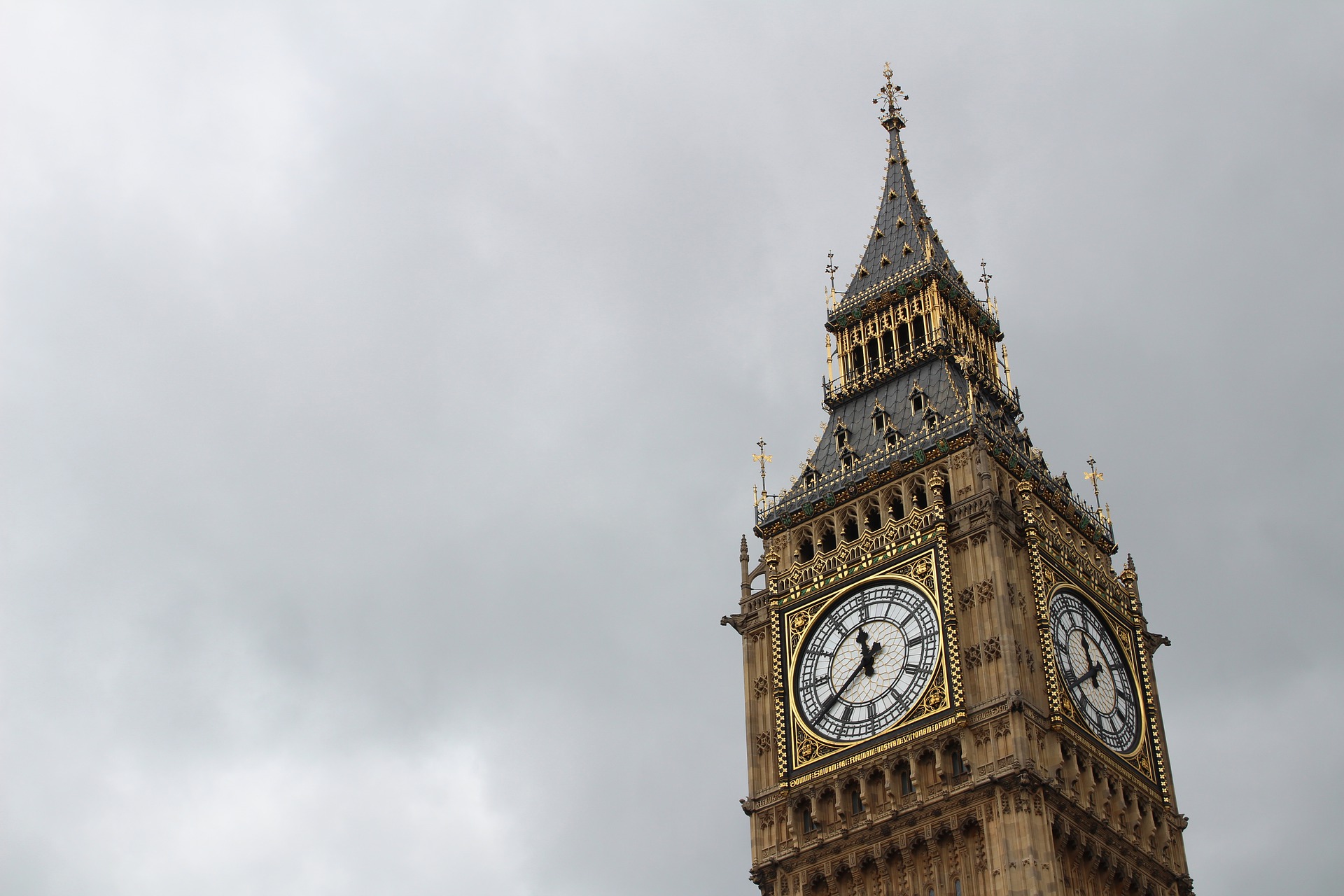 Super important
Du rythme! Fréquence & récurrence pour créer l’attente
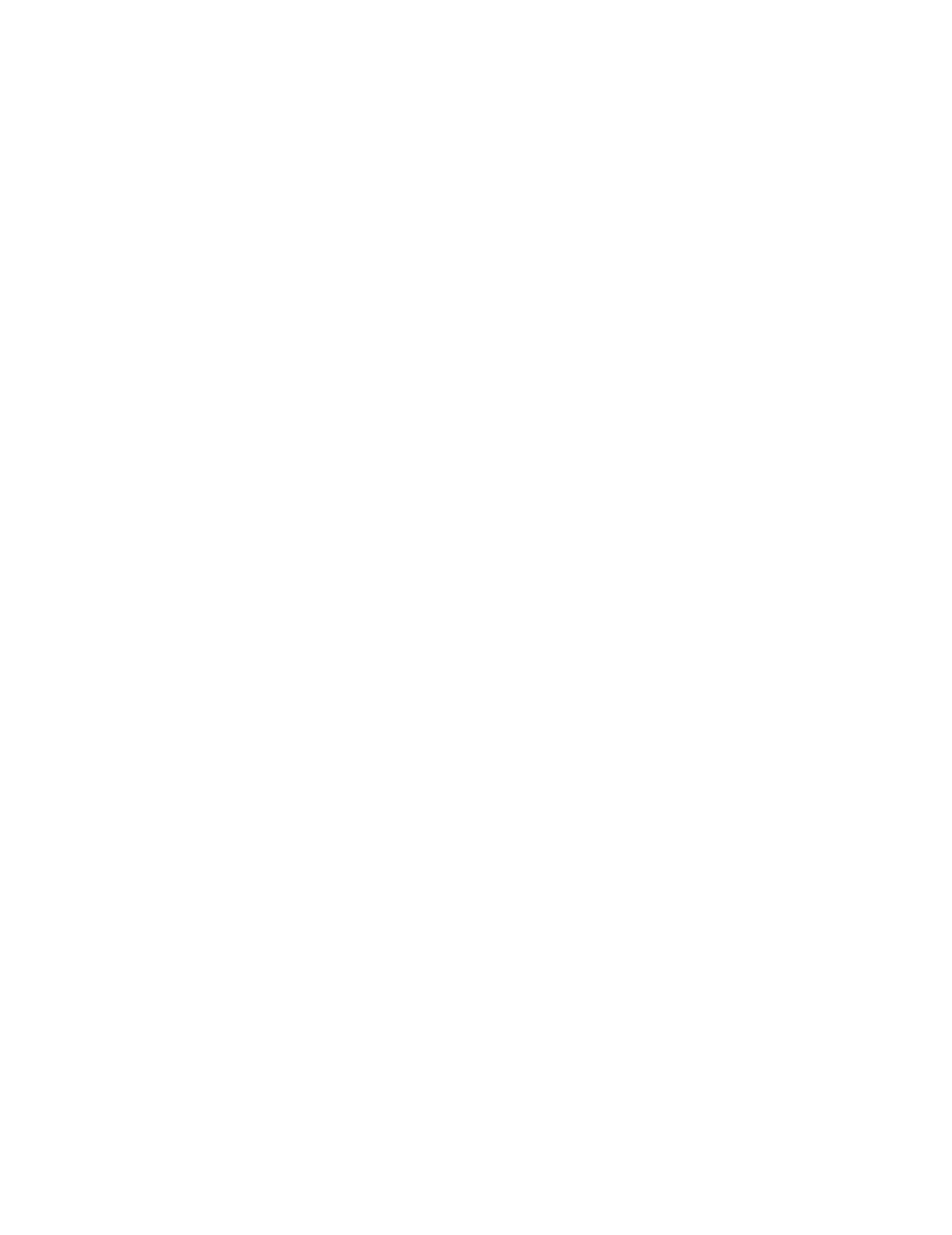 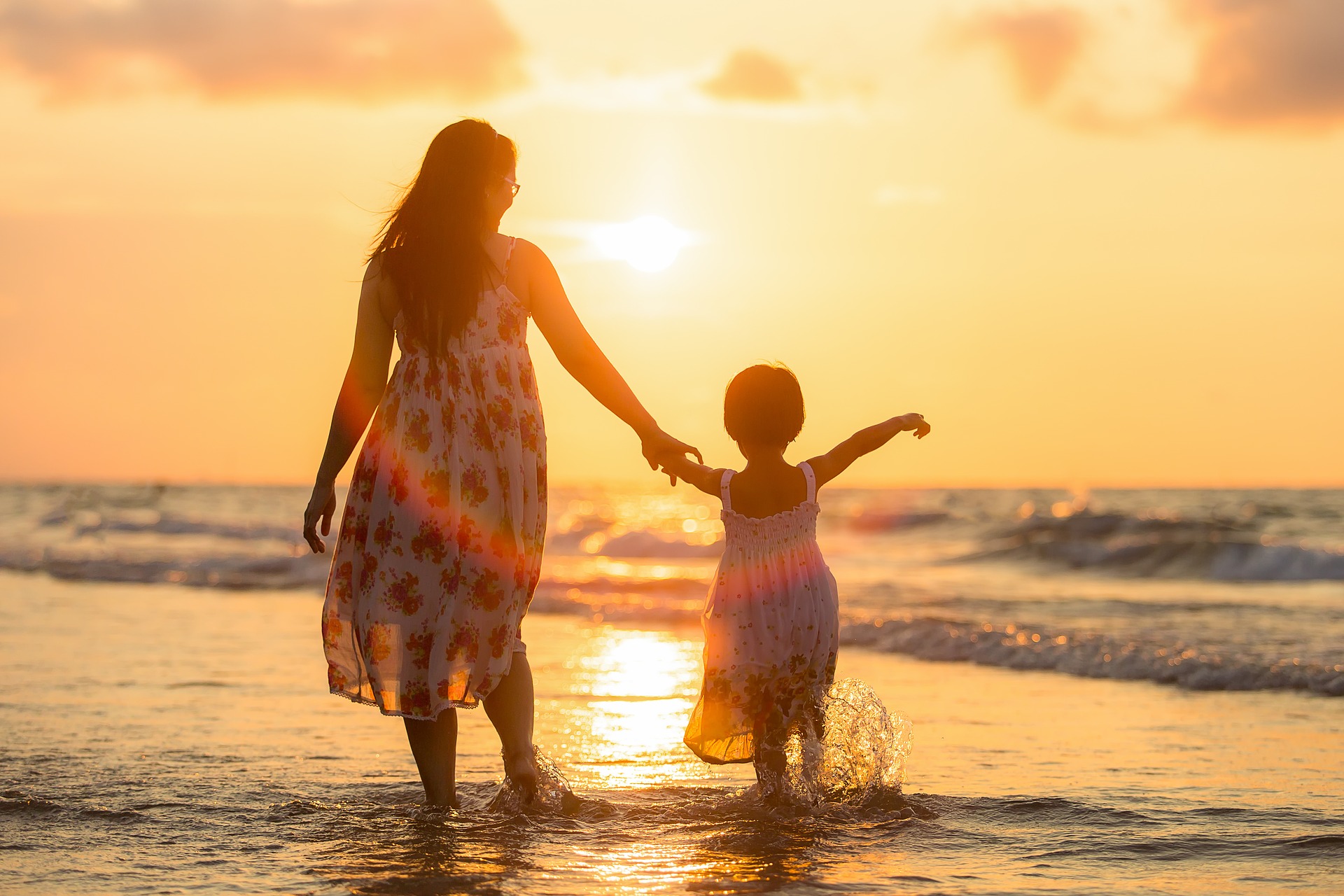 Toujours présent
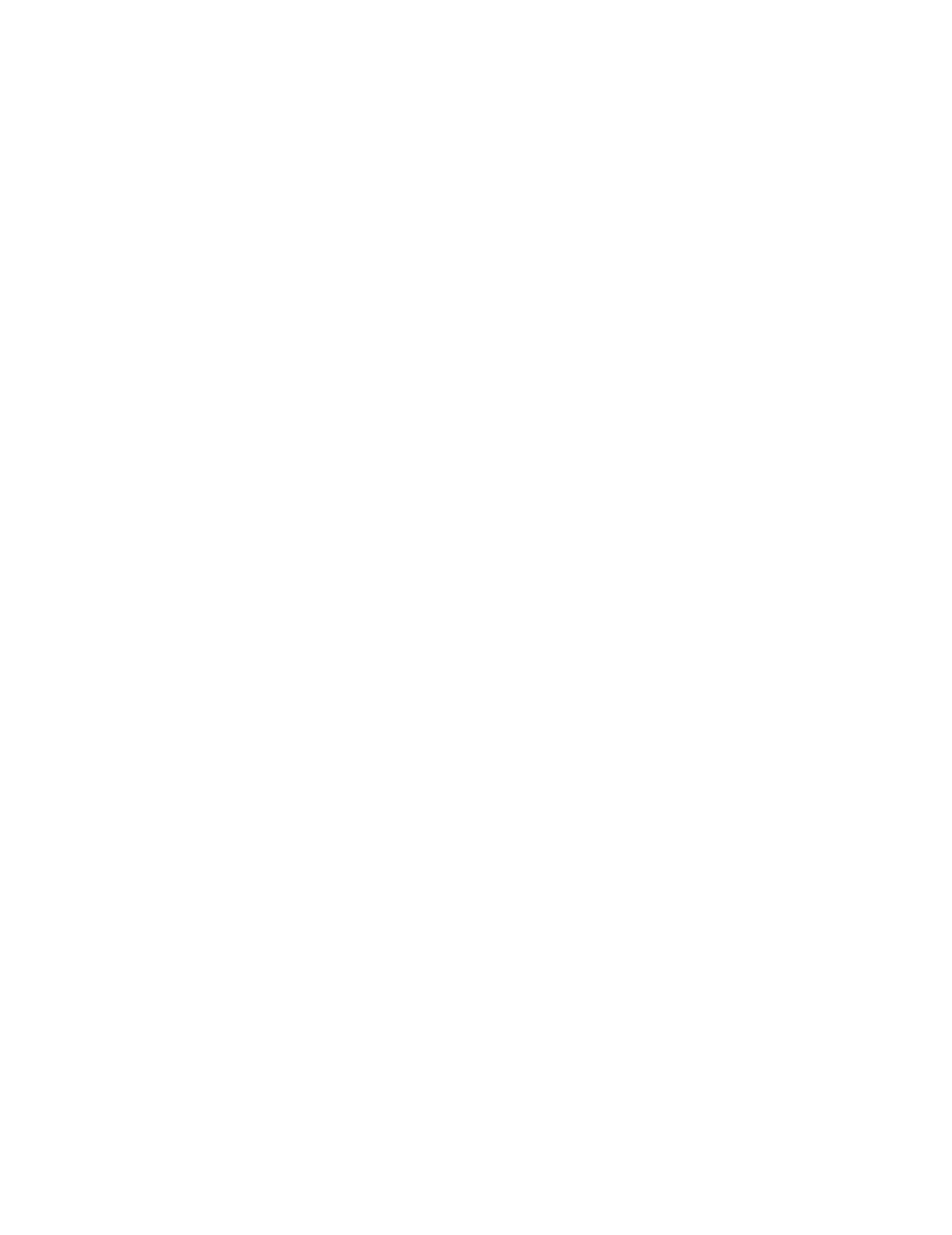 Avant de vous dire ce que le Service des communications peut faire pour vous…
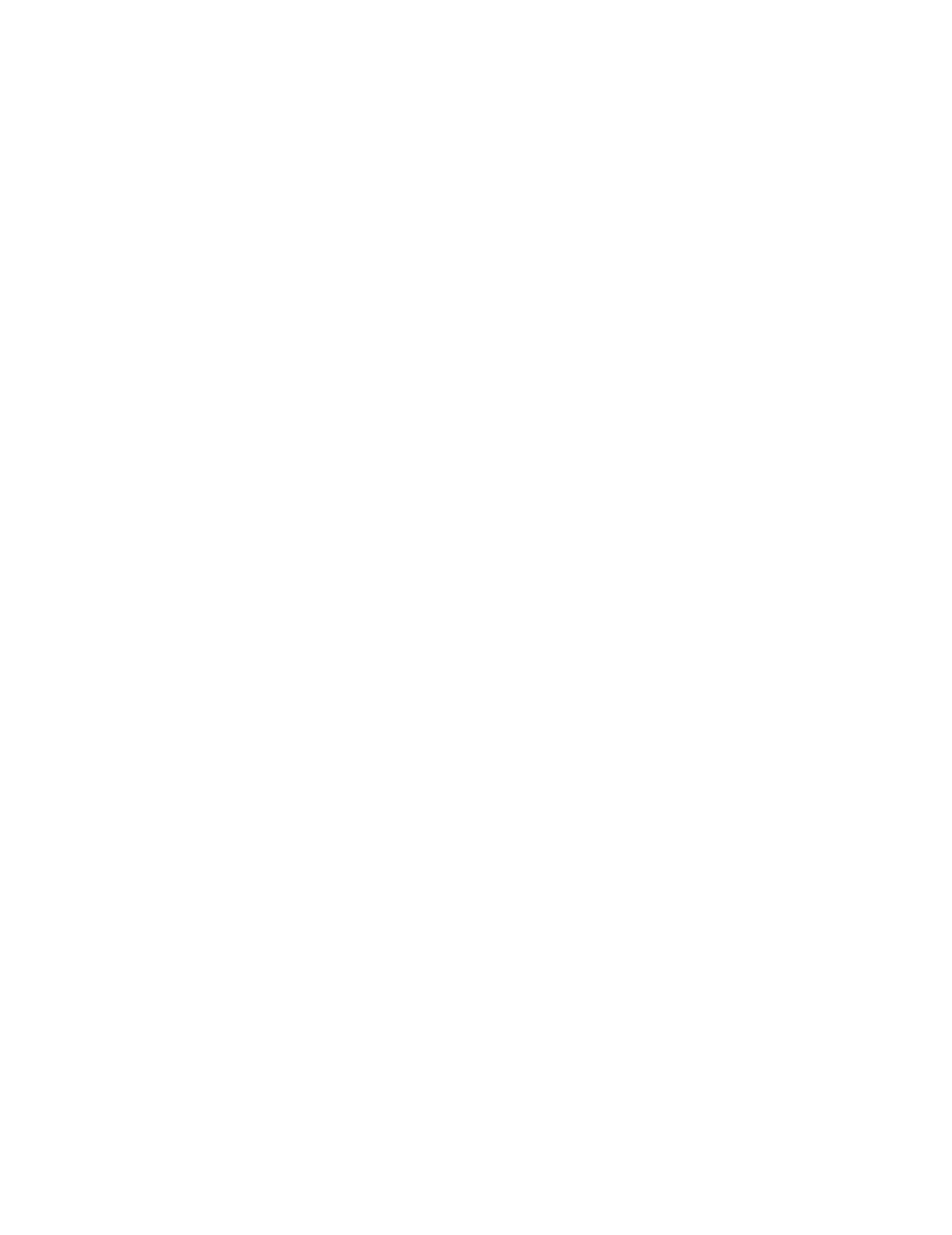 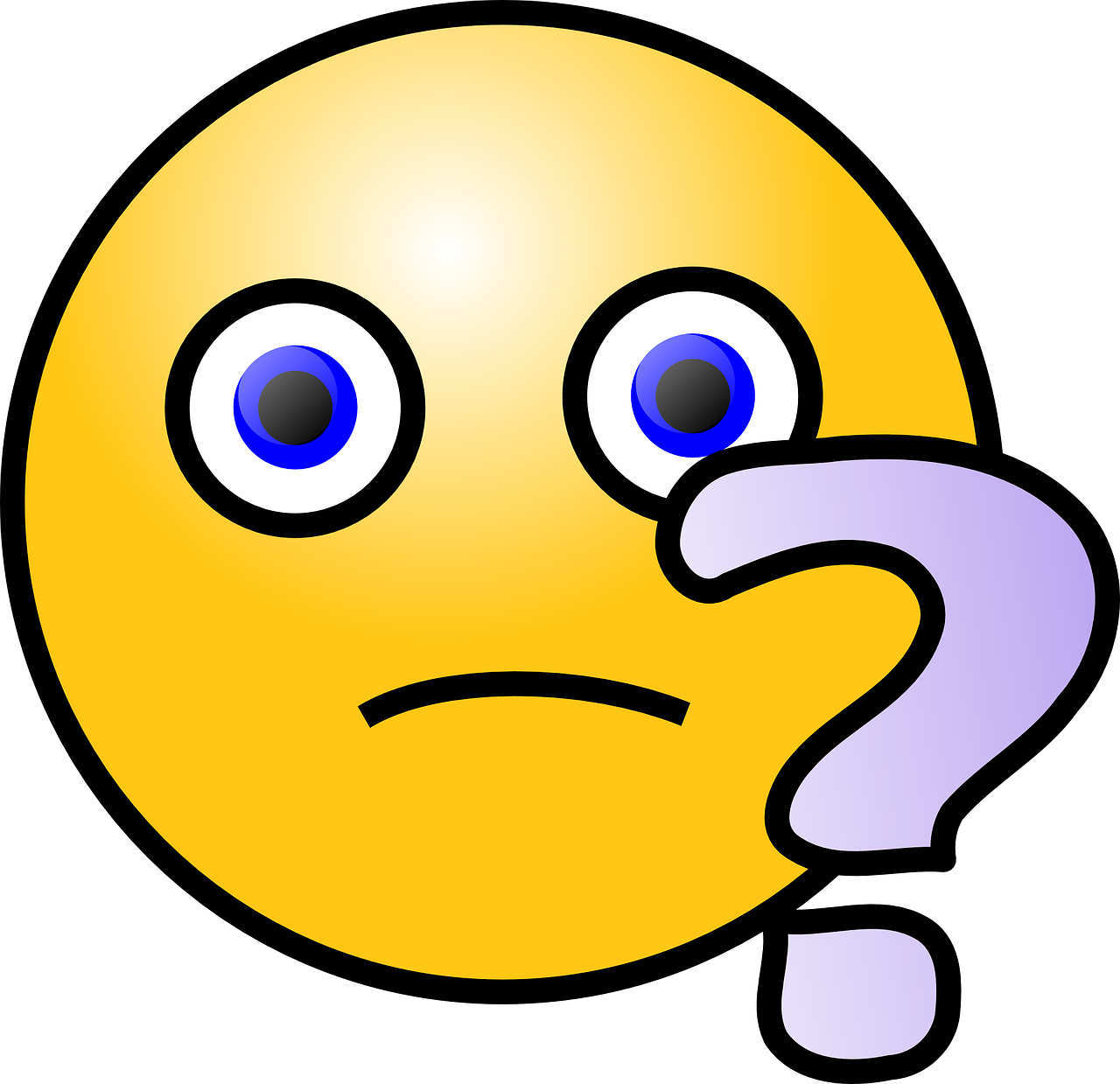 Pourquoi voulez-vous mobiliser votre gang?
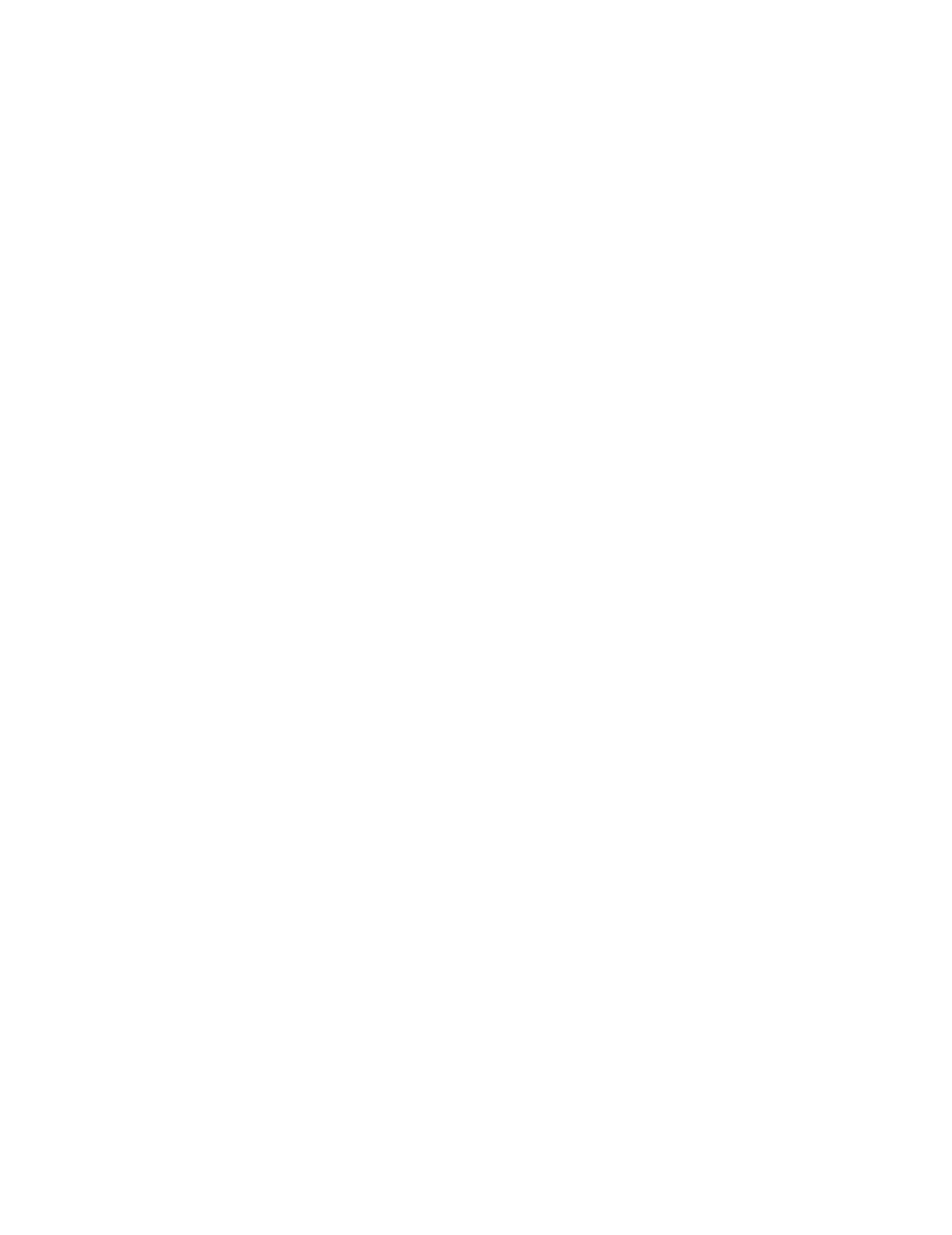 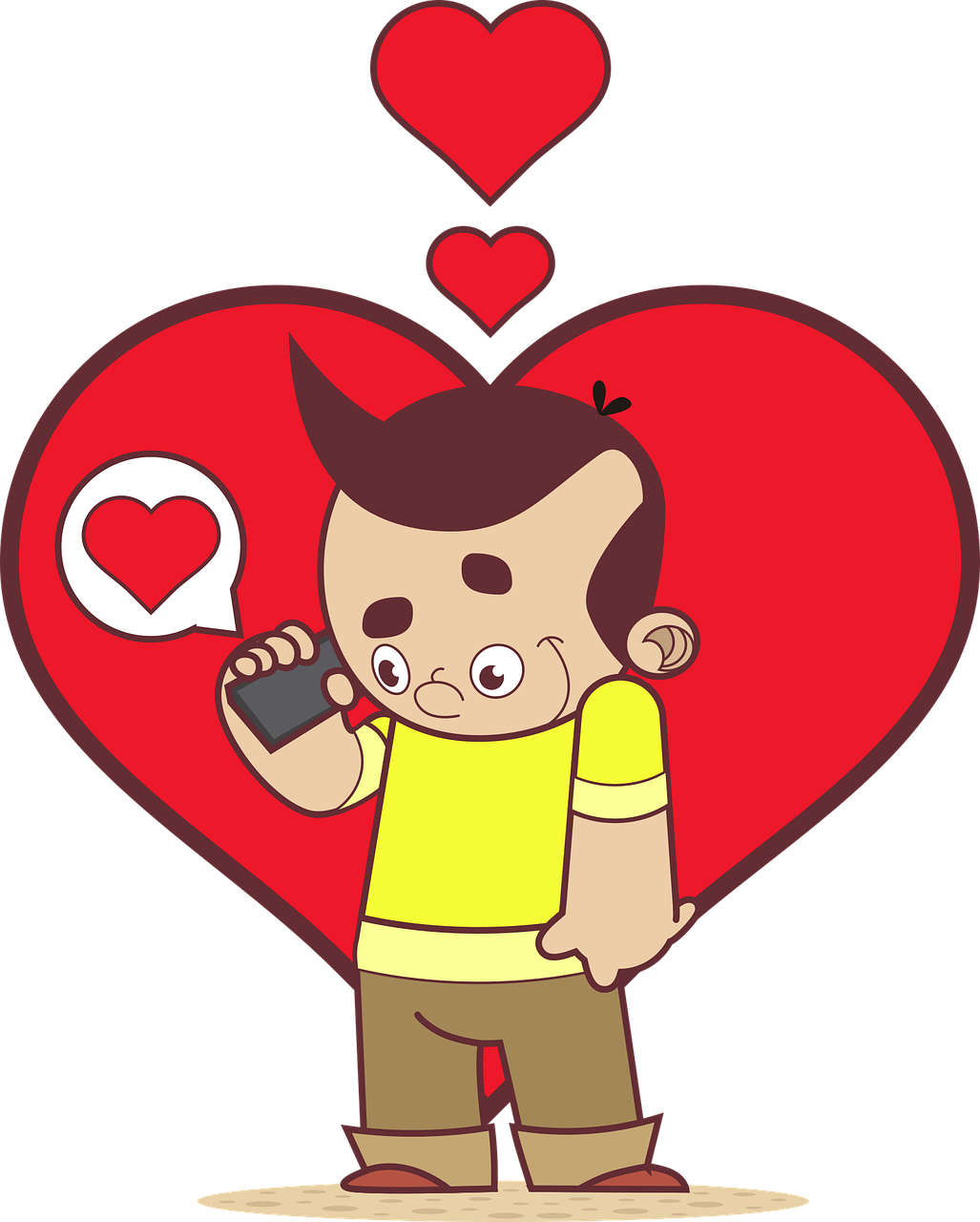 Pourquoi voudrait-elle être mobilisée?
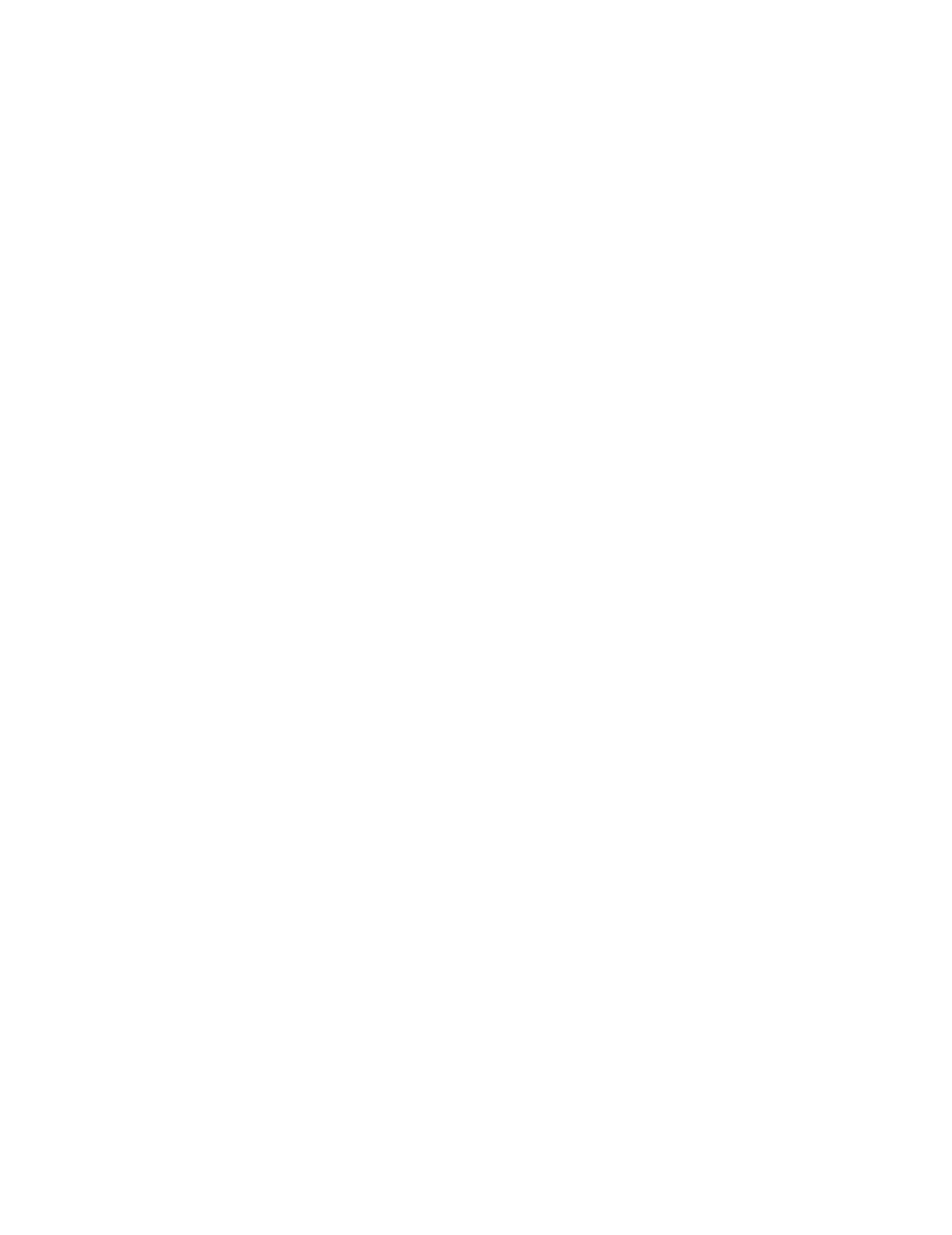 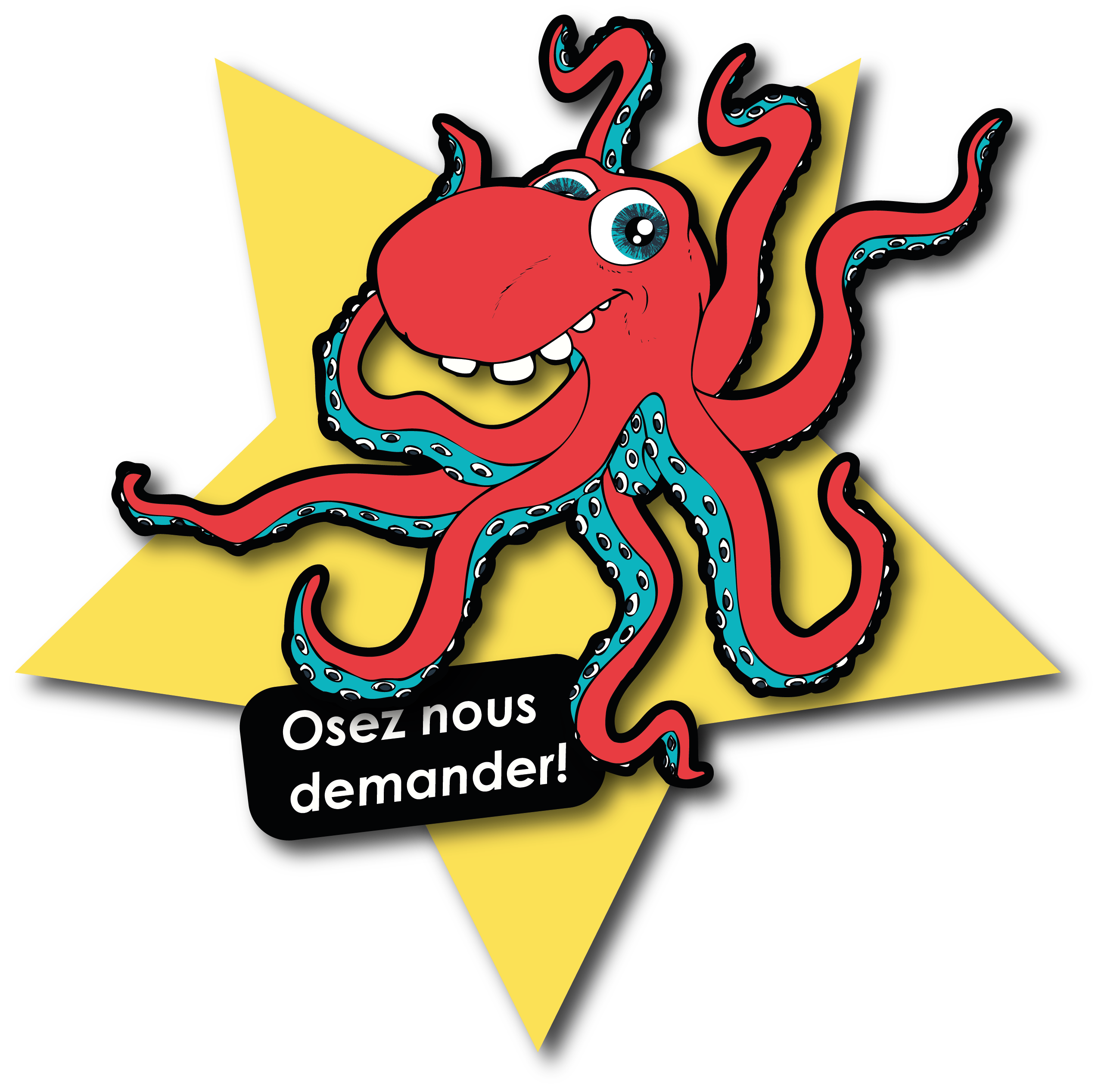 Nos compétences, vos idées
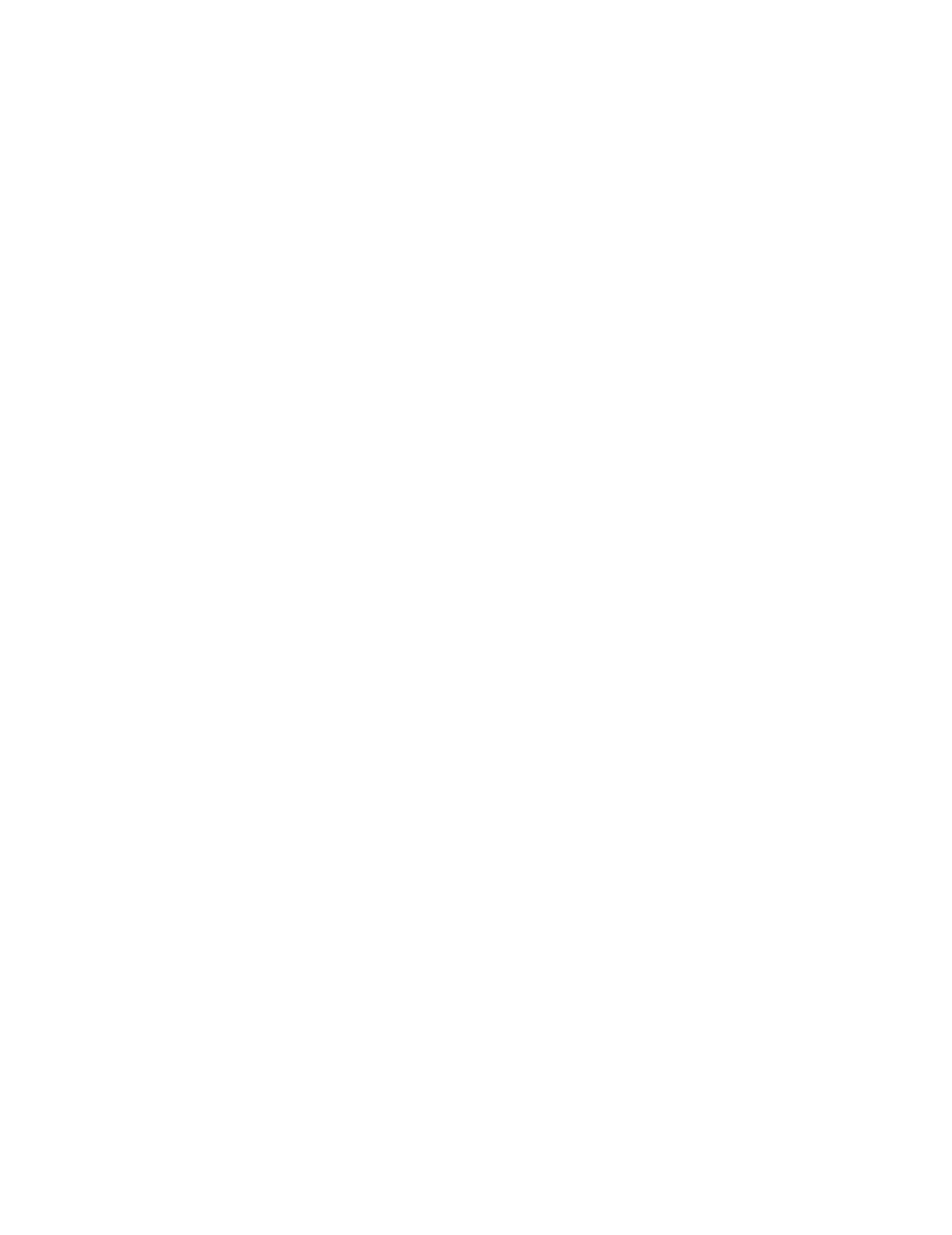 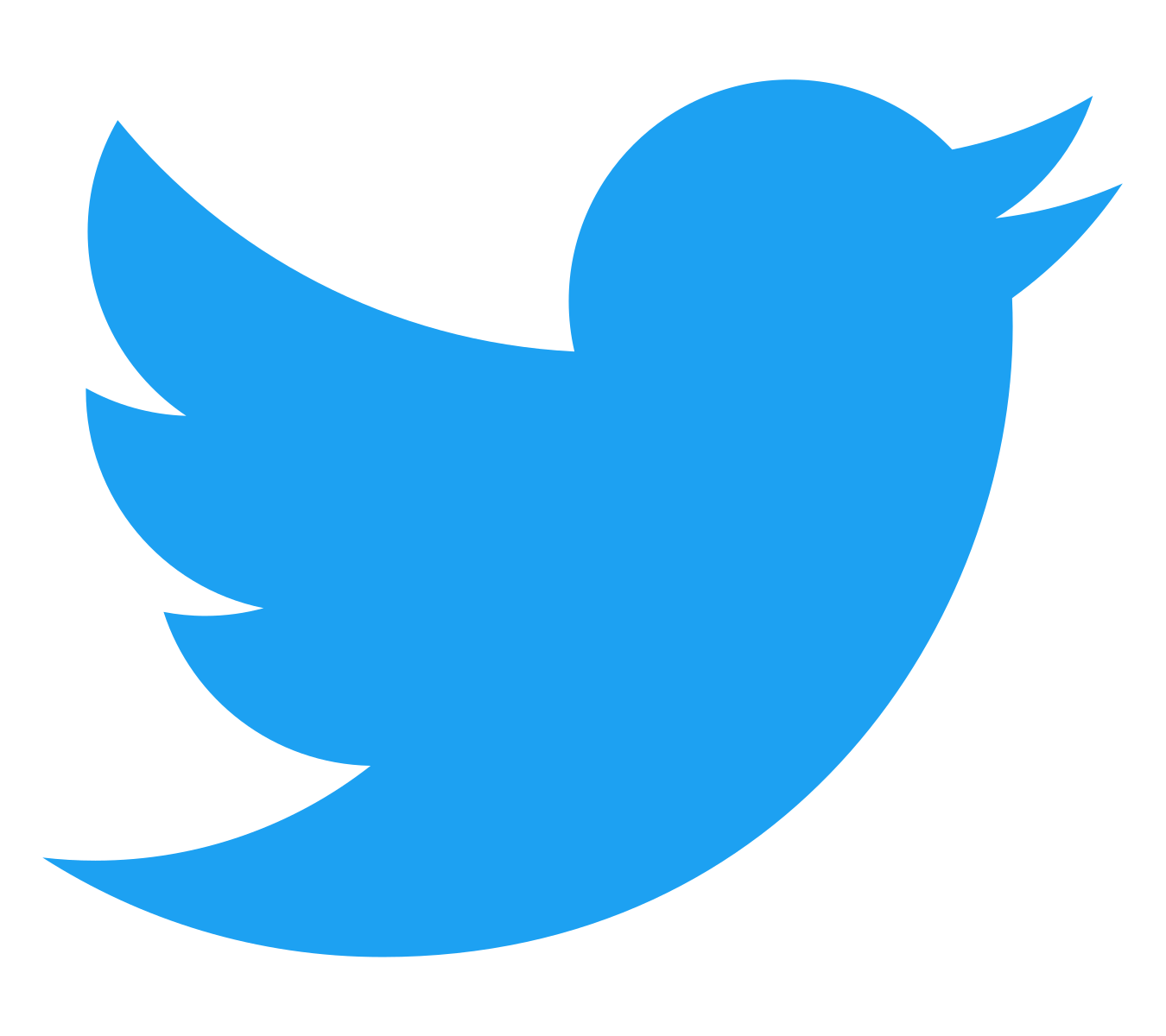 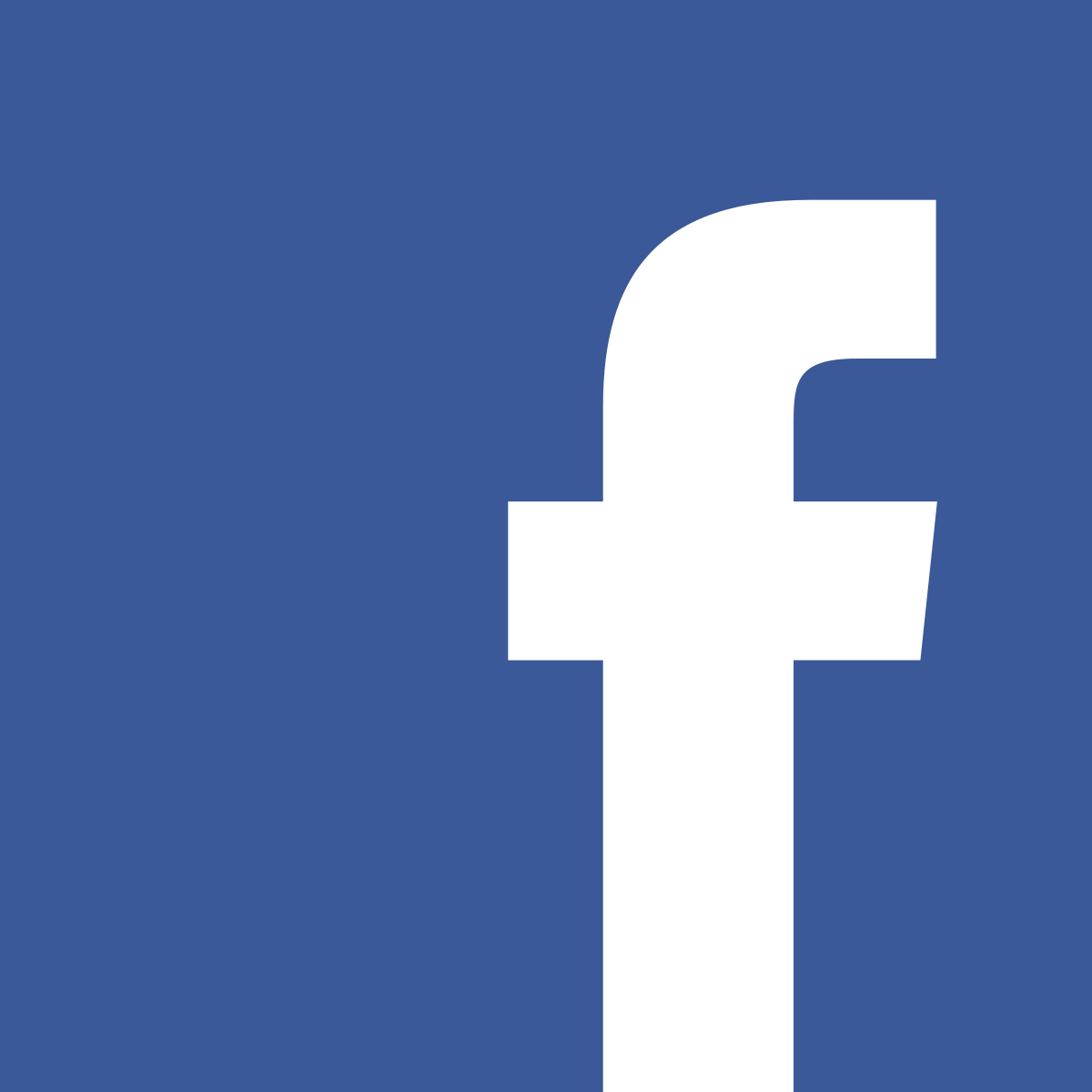 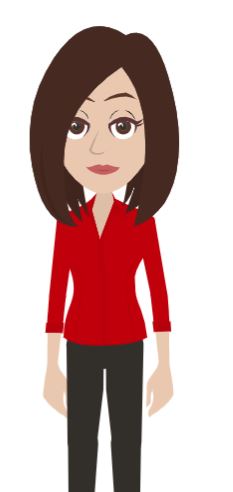 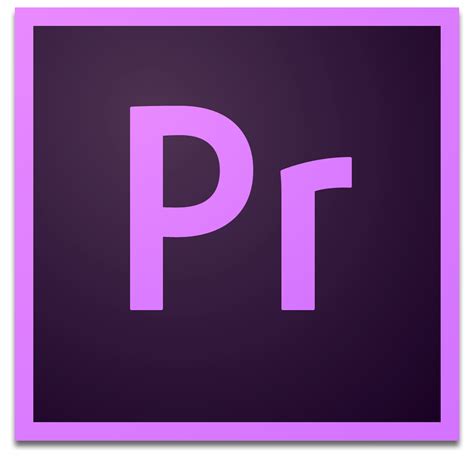 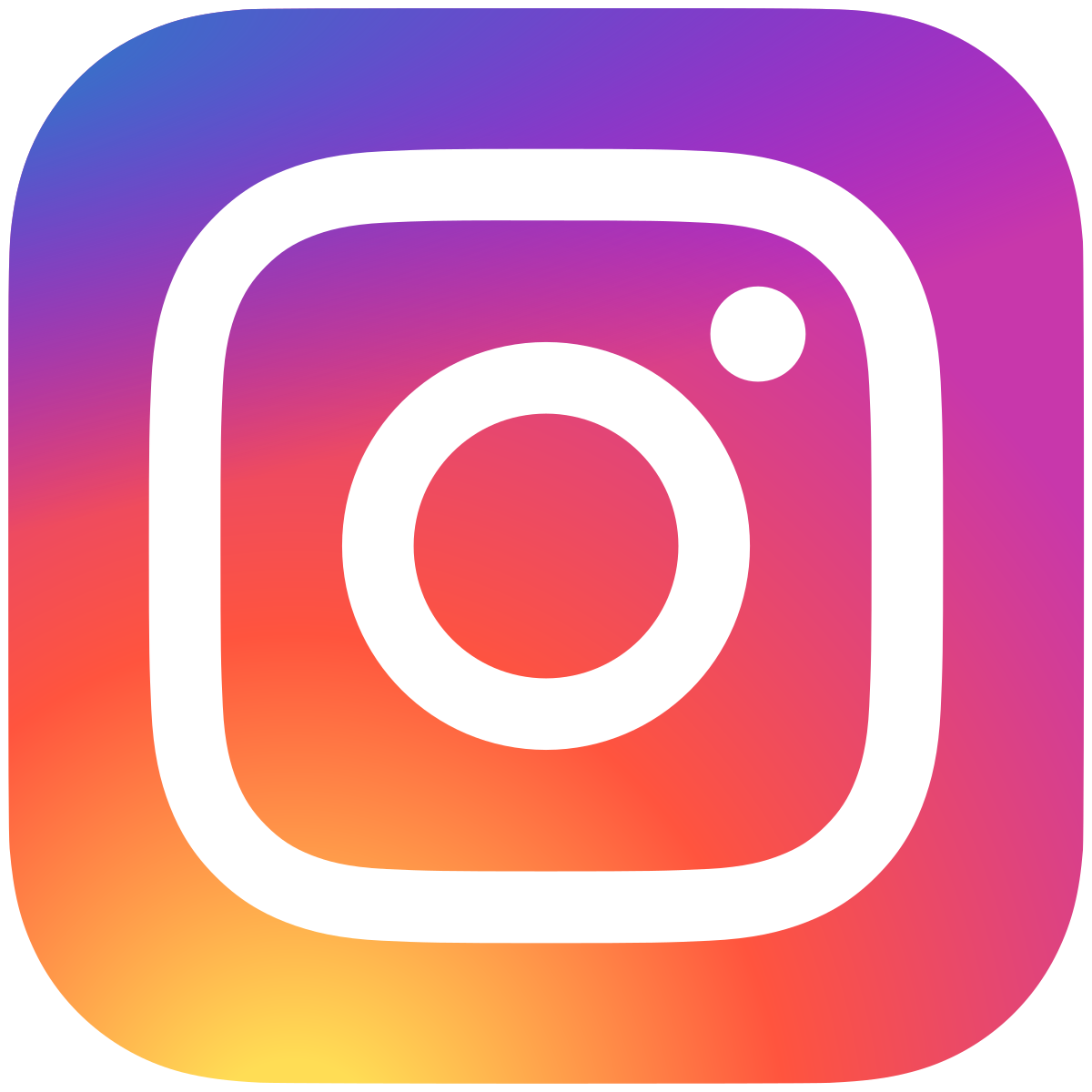 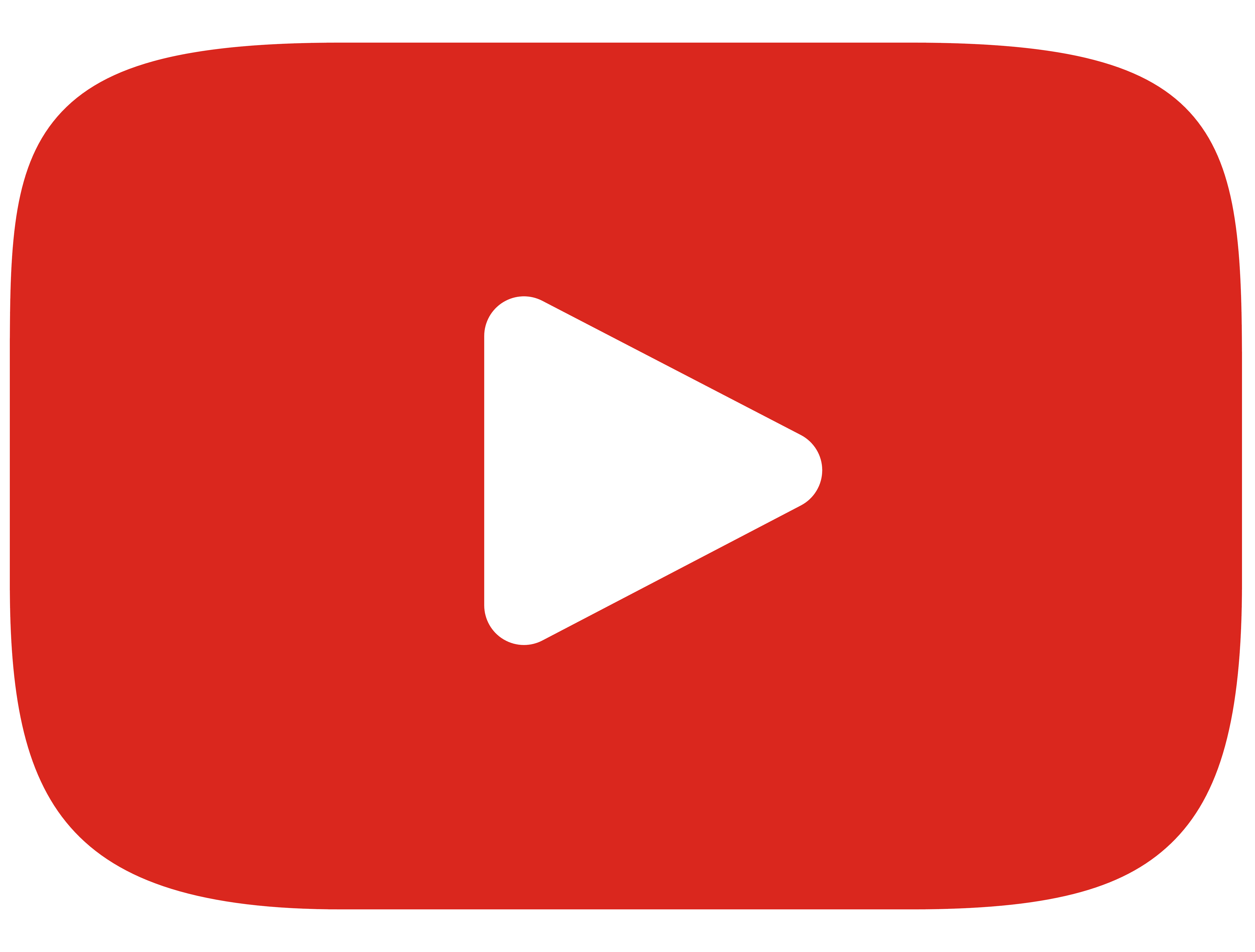 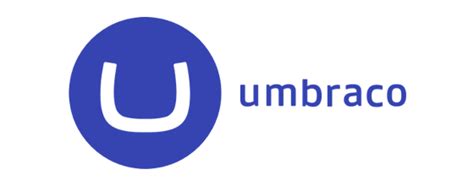 Vicky
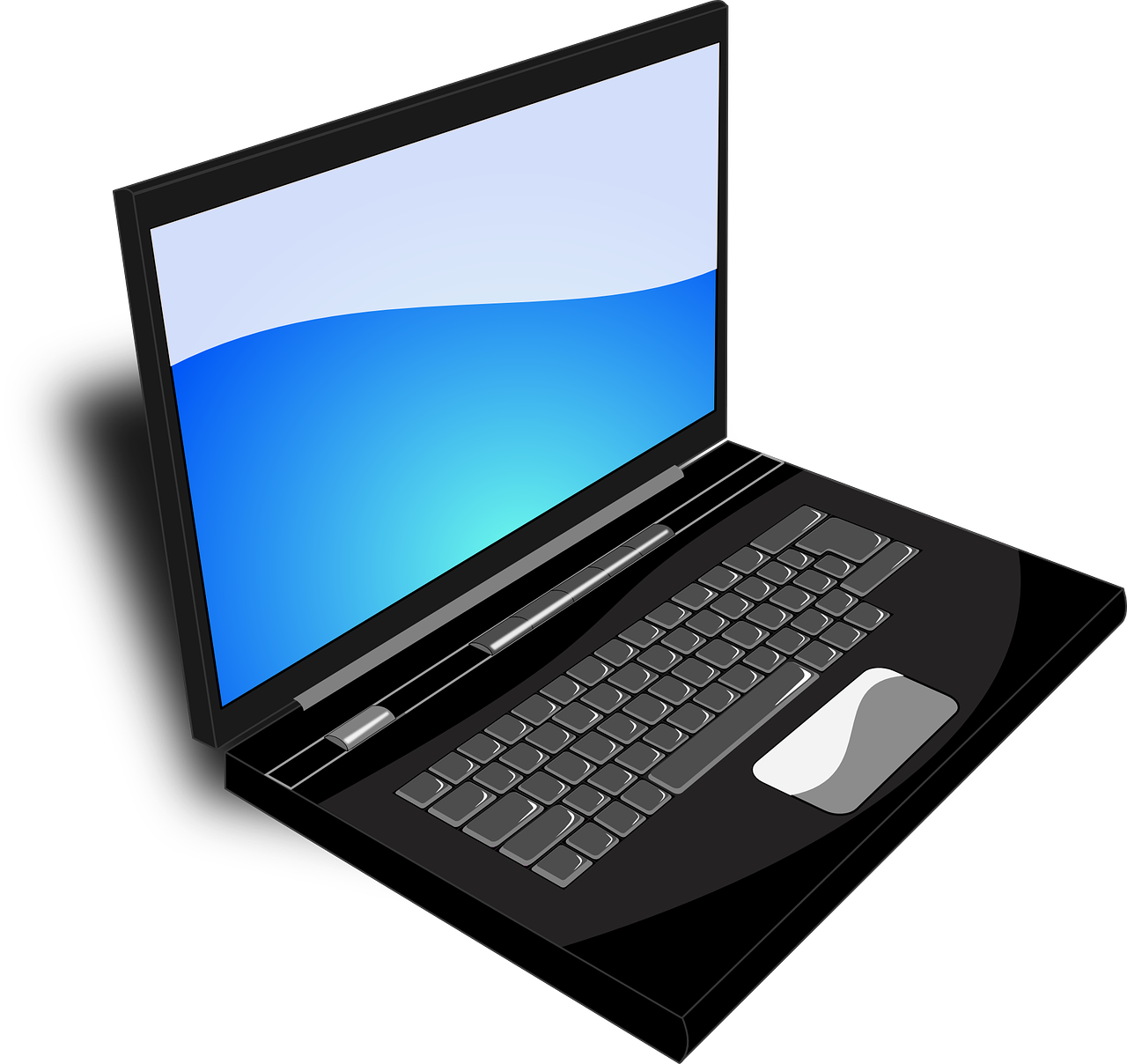 Création de compte
Conseils pour l’animation de page/groupe
Conseils de publication
Conseils pour achat de publicité
Conseils pour booster une publication
Stratégie de déploiement d’une nouvelle
Formation
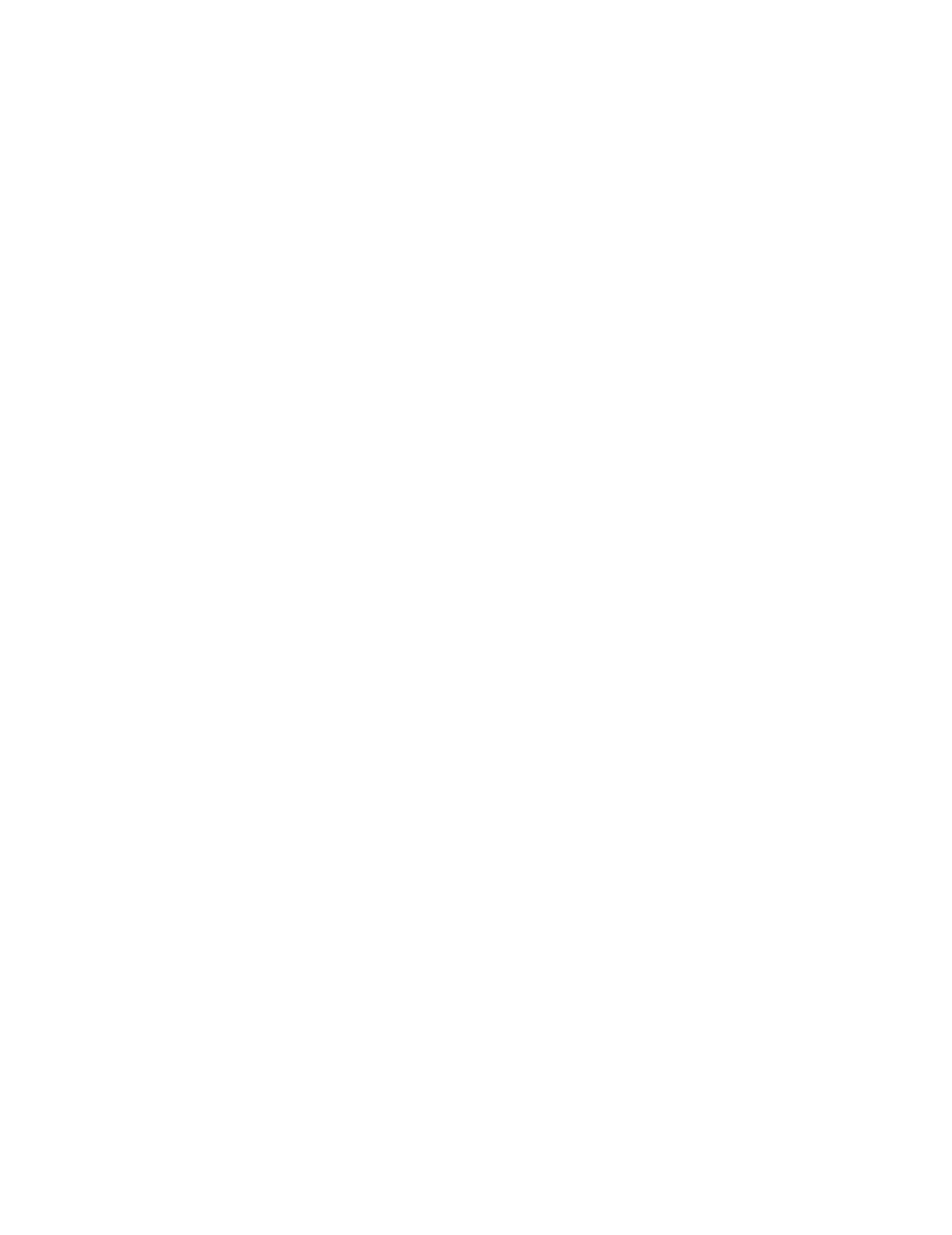 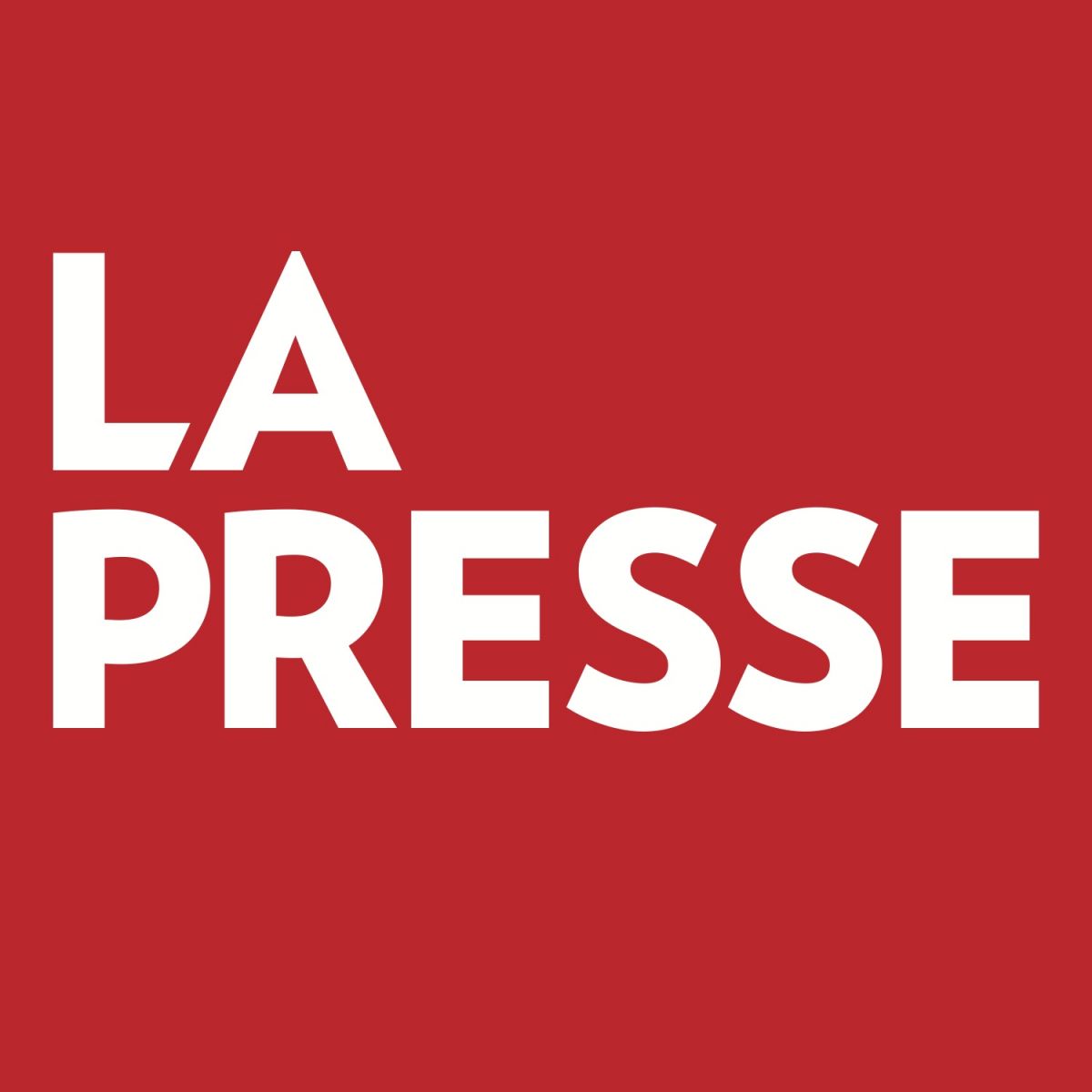 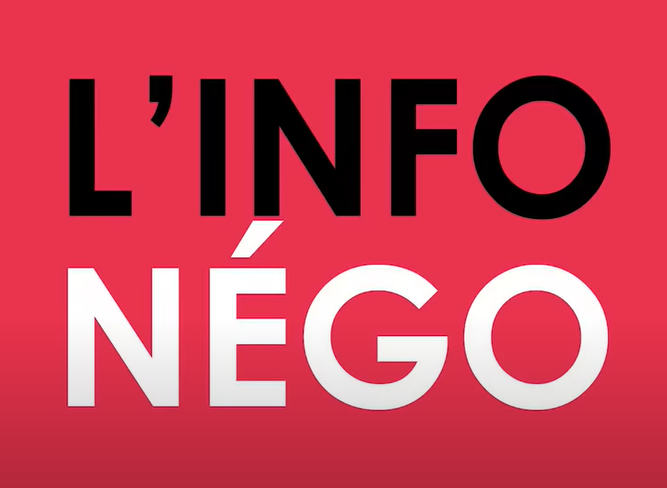 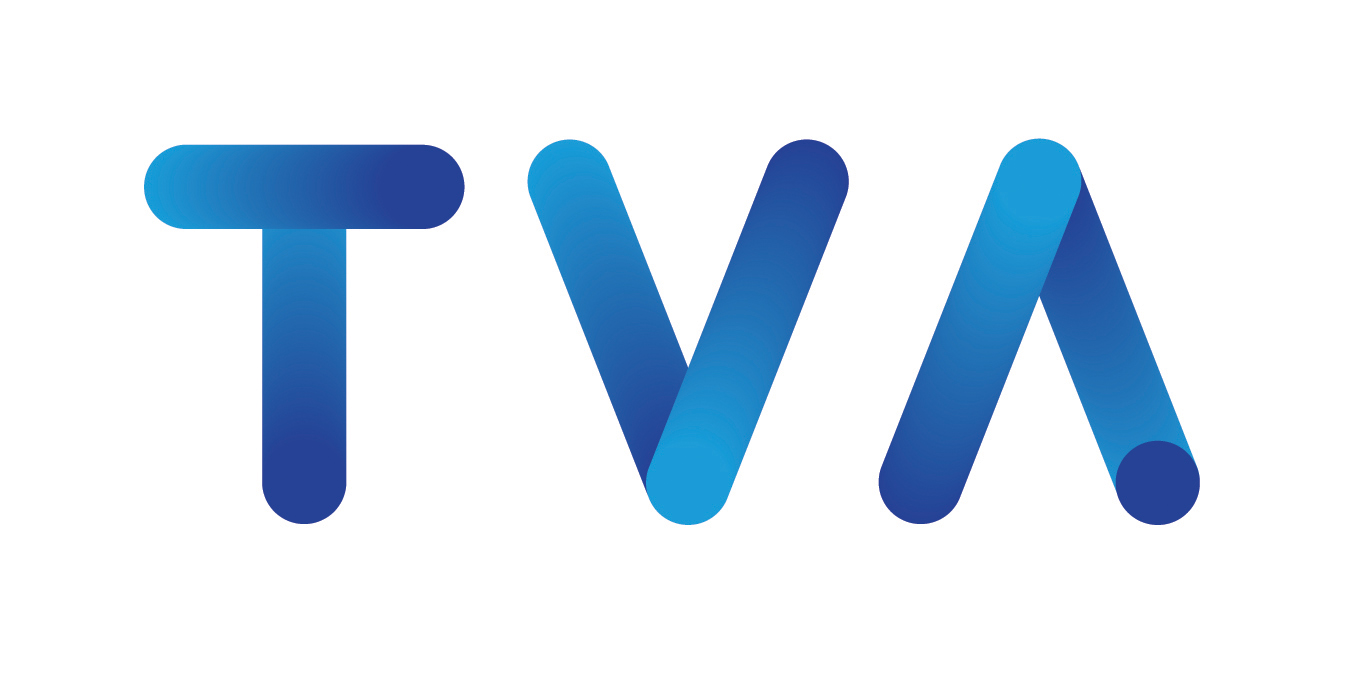 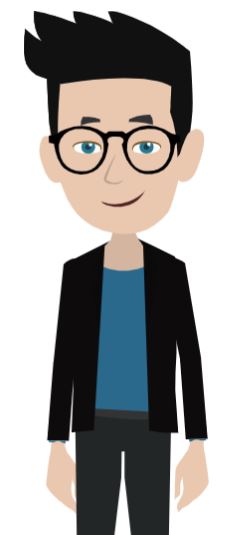 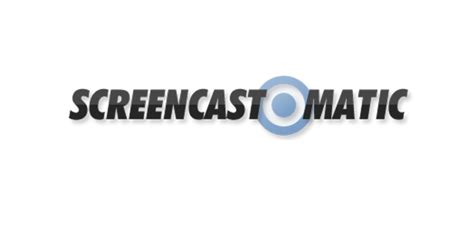 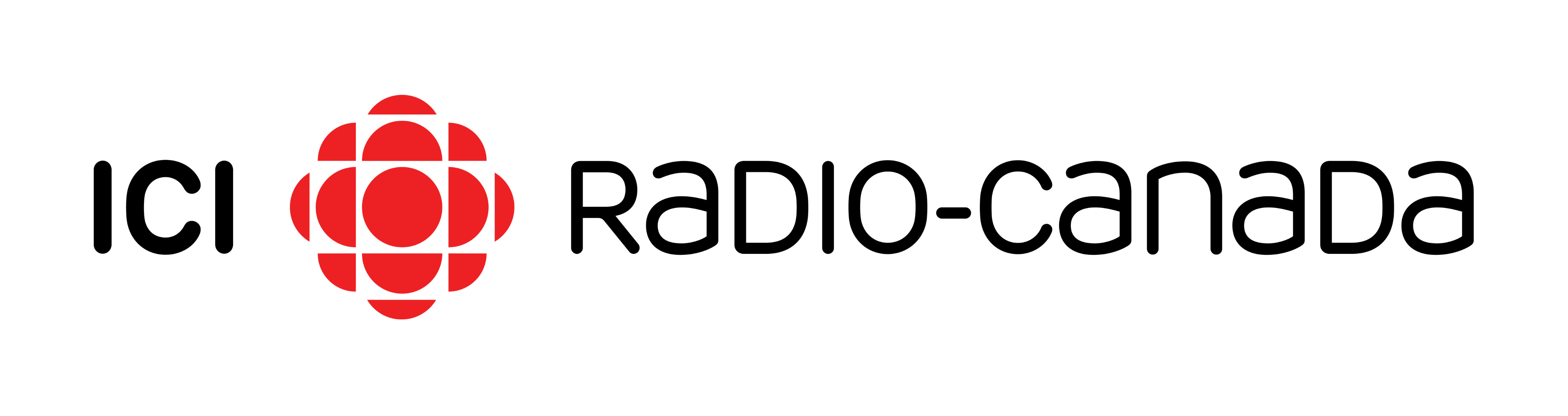 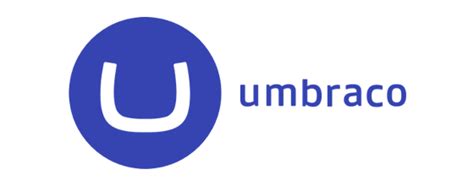 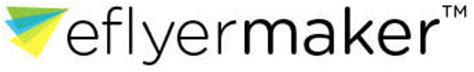 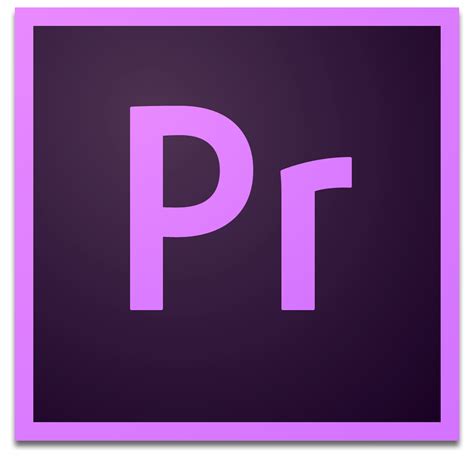 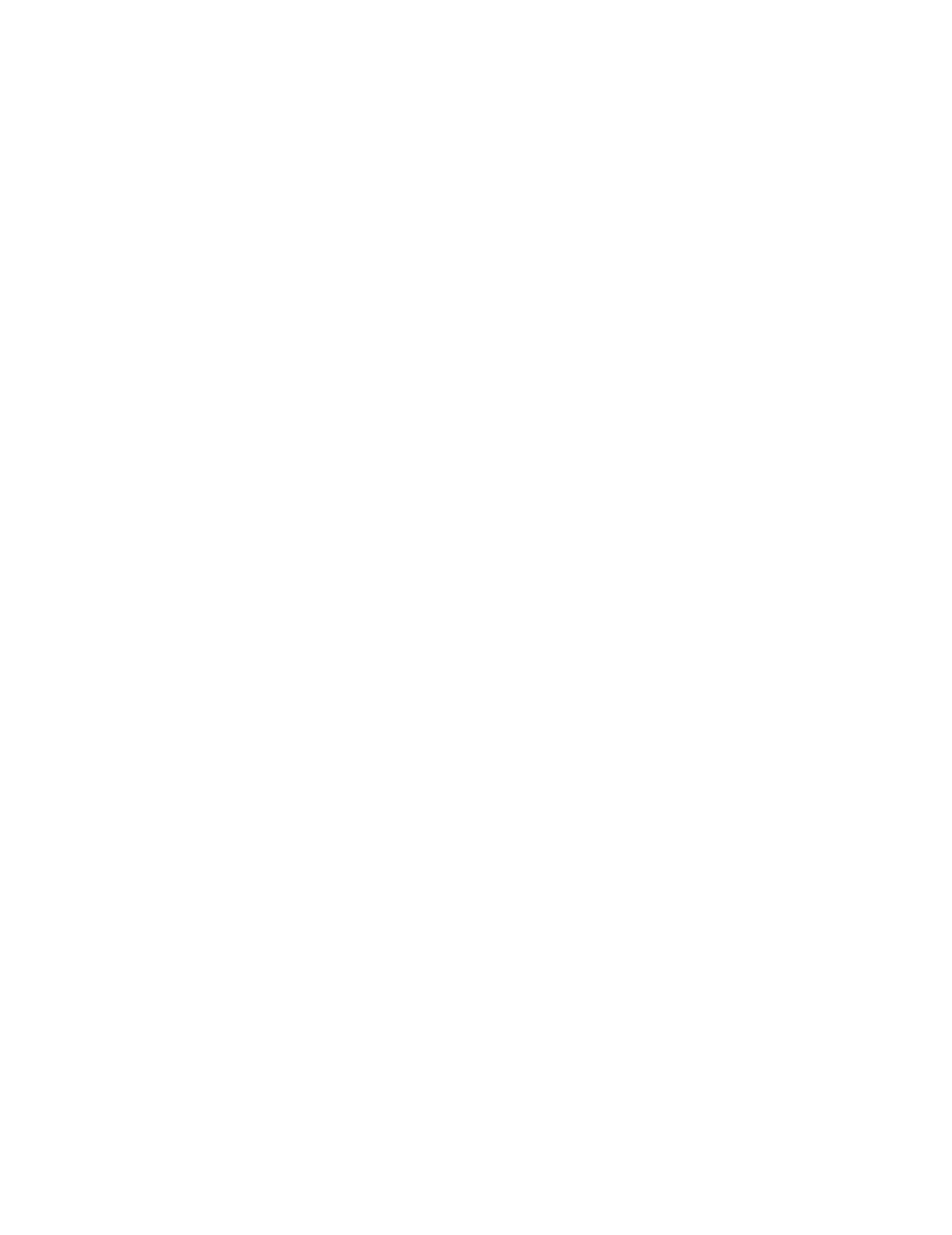 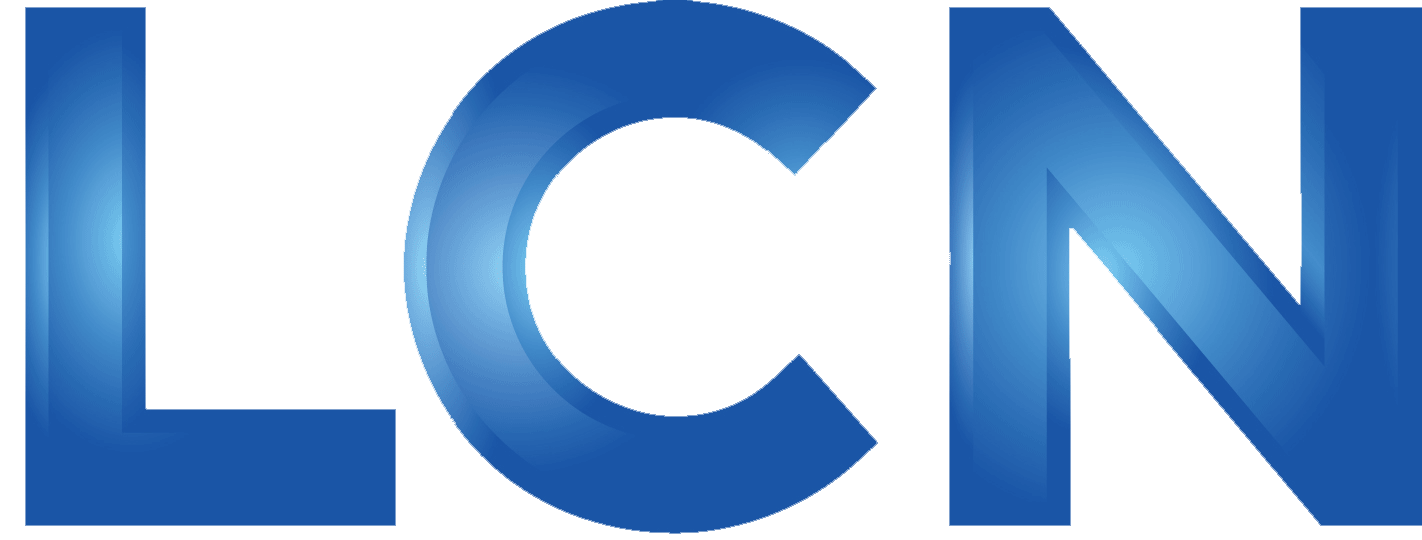 Éric
Aide à la préparation de lignes de communication
Conseils avant une rencontre avec un journaliste
Stratégie de déploiement d’une nouvelle
Aide à la rédaction d’un communiqué de presse
Tournage
Scénarisation de votre vidéo
Formation
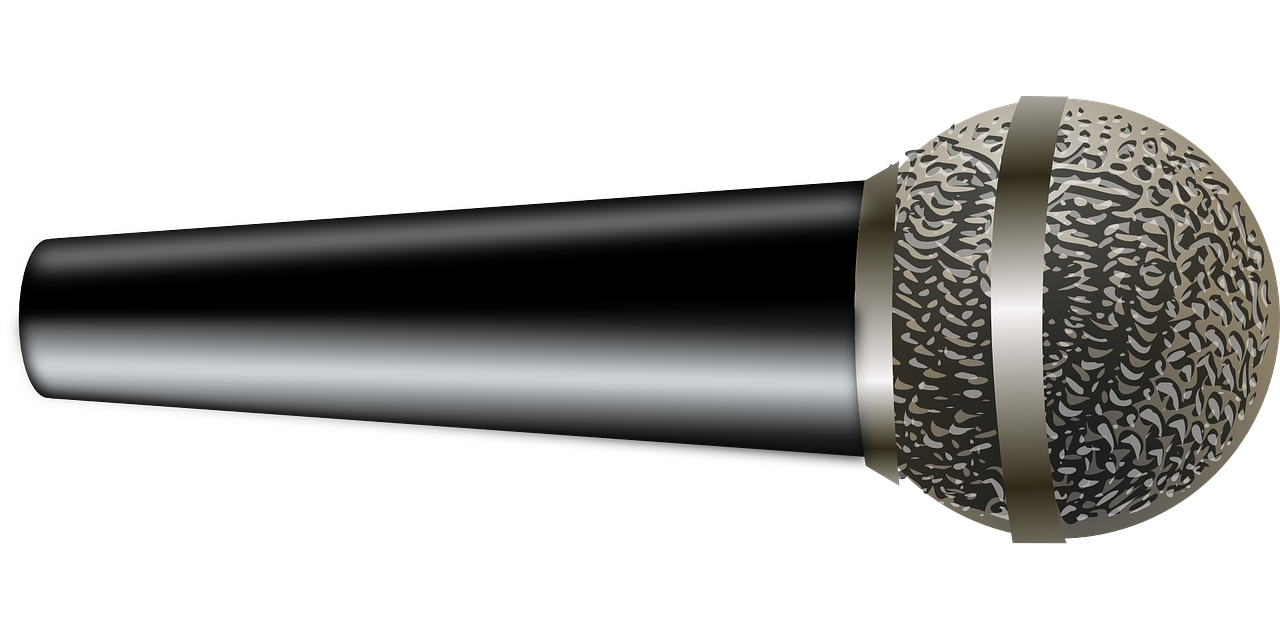 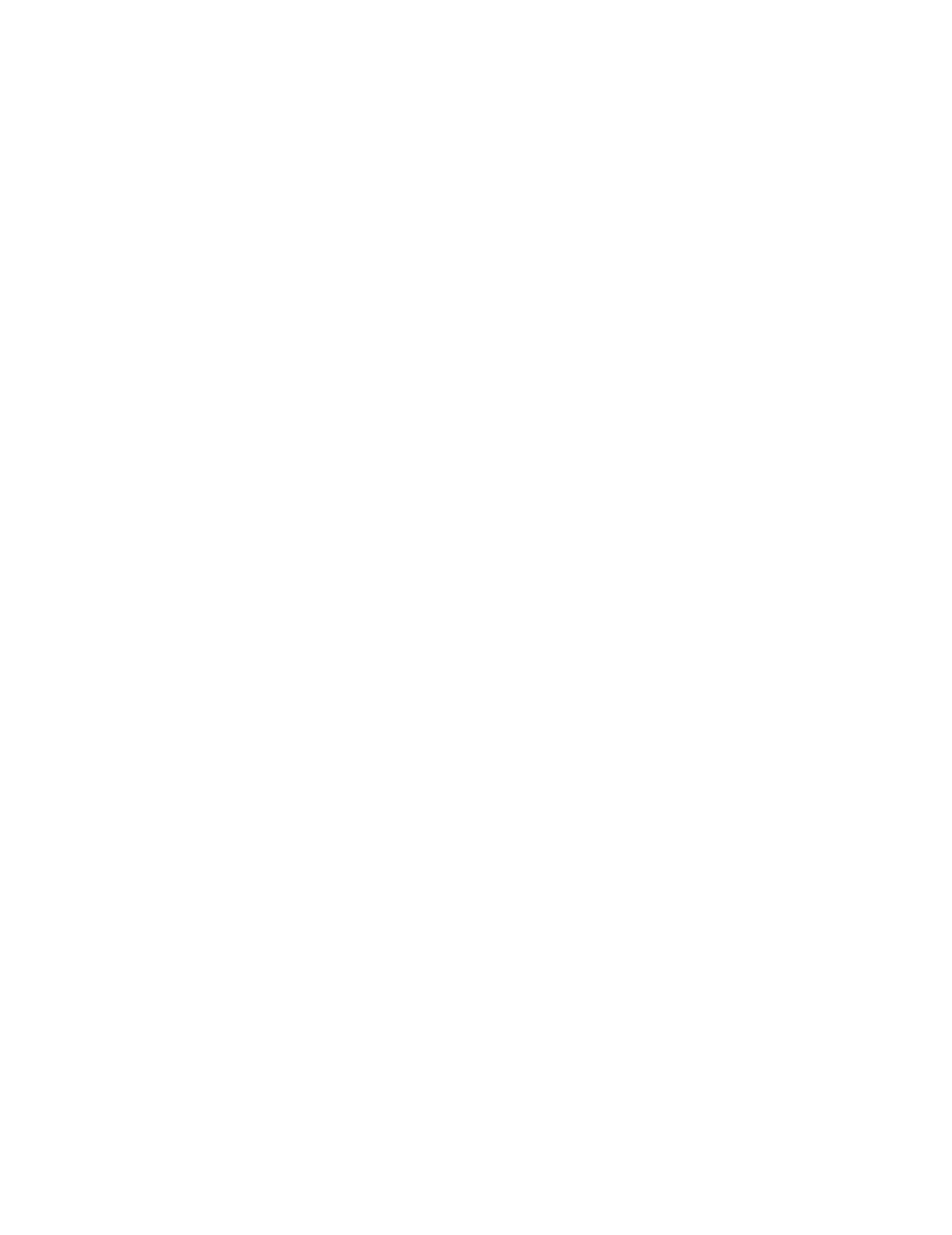 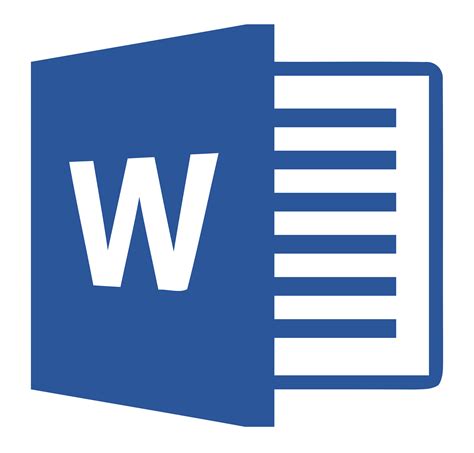 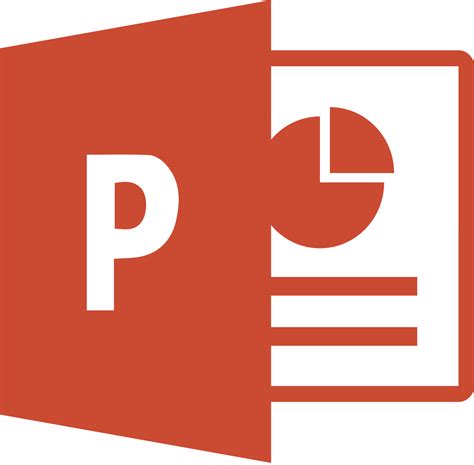 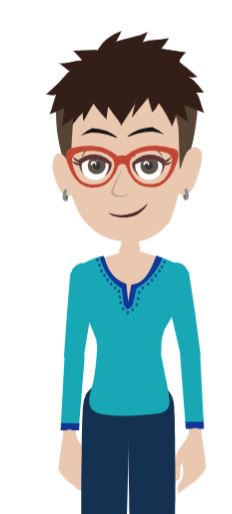 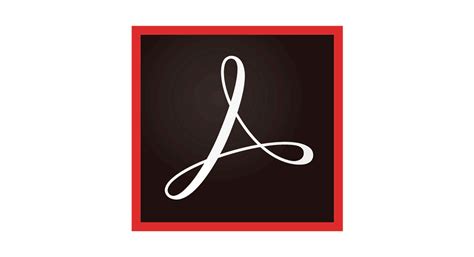 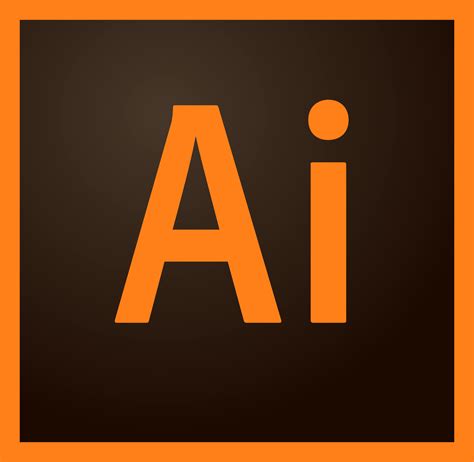 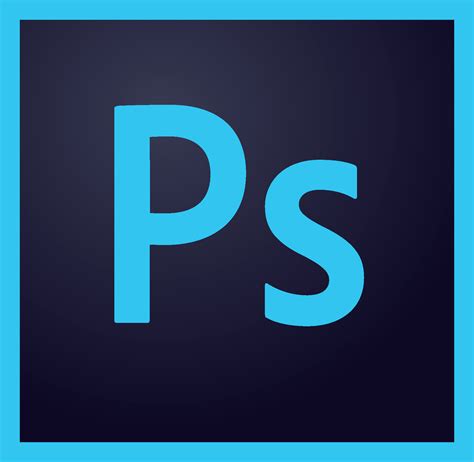 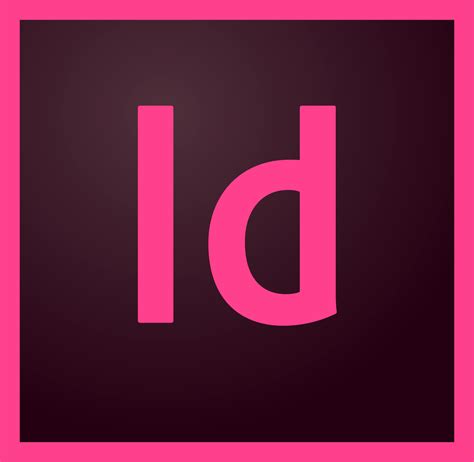 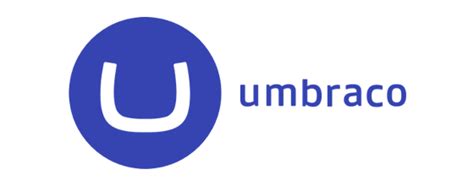 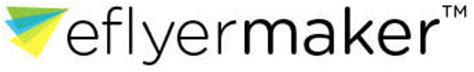 France
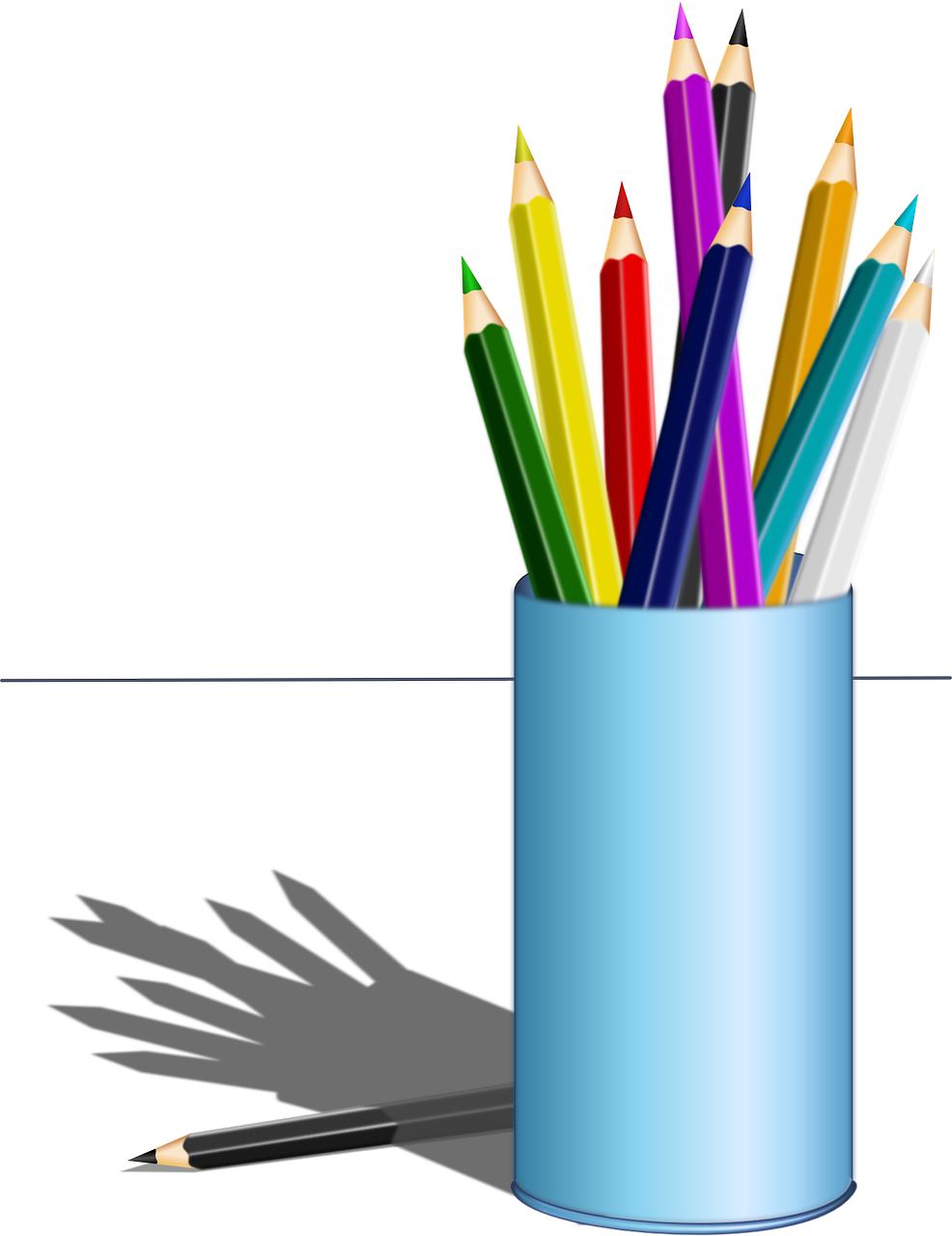 Création de formulaire
Création de visuels
Montage et correction de documents
Création de présentations PowerPoint
Téléversement de documents sur Mon SFPQ en ligne
Montage et envoi d’infolettres
Prise de photos et corrections photographiques
Mise à jour du site Web
Réponse aux membres par la boîte de courriel des communications
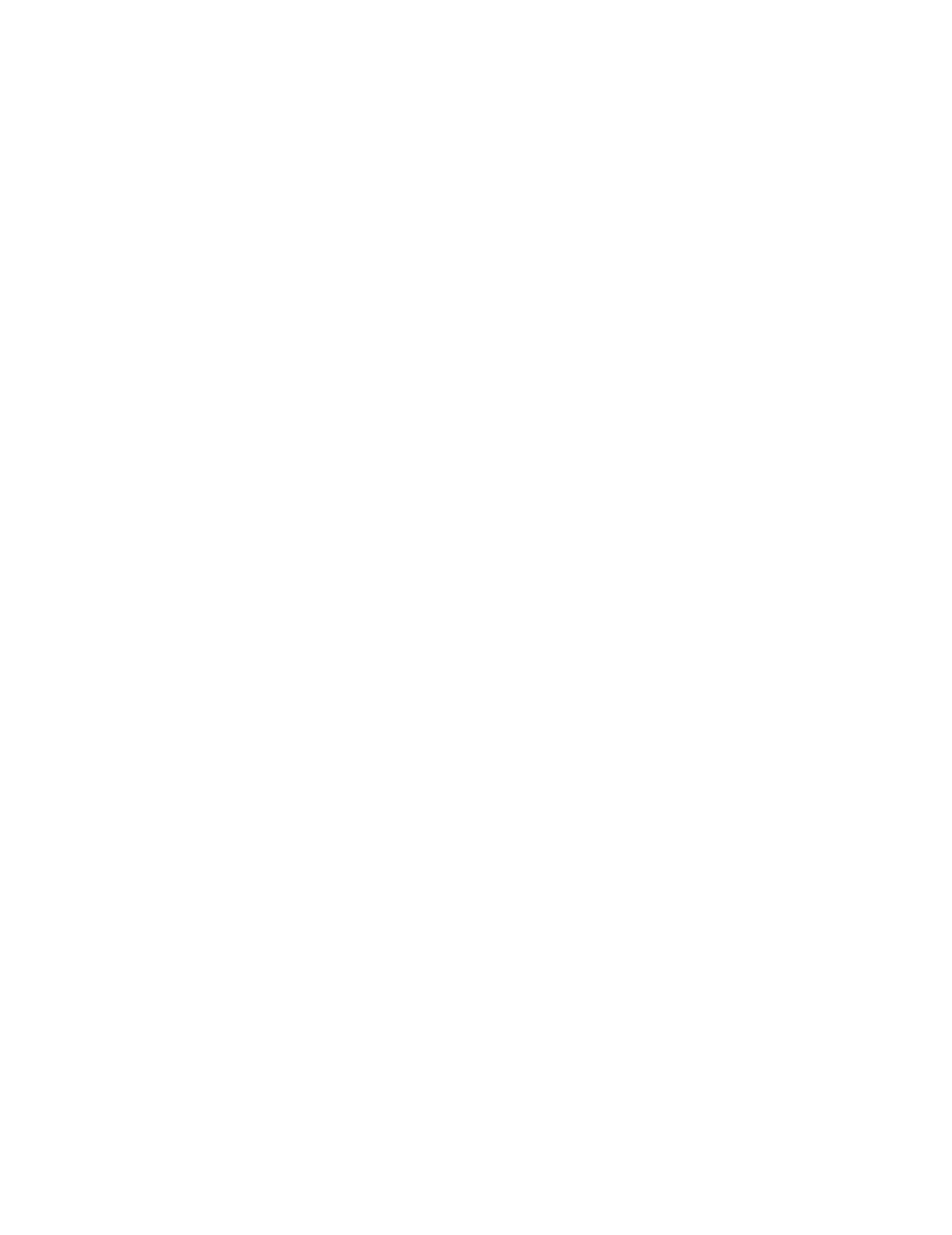 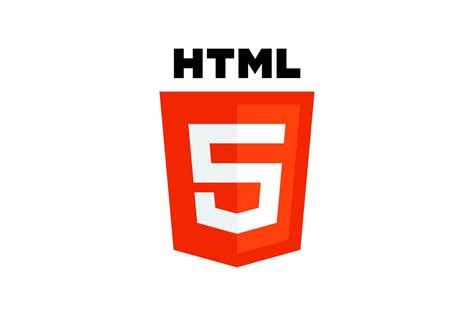 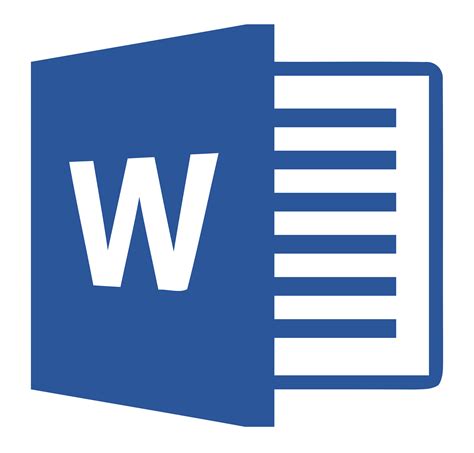 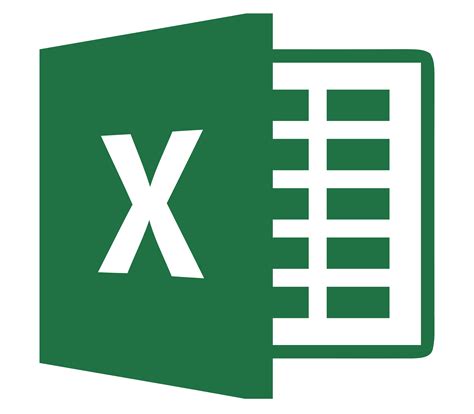 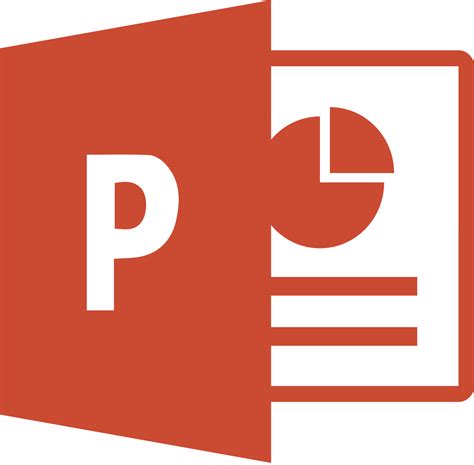 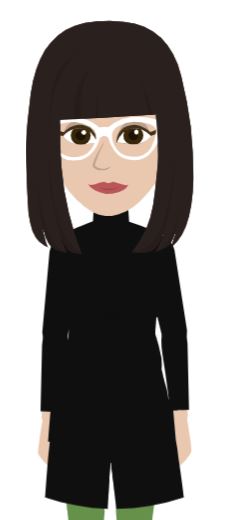 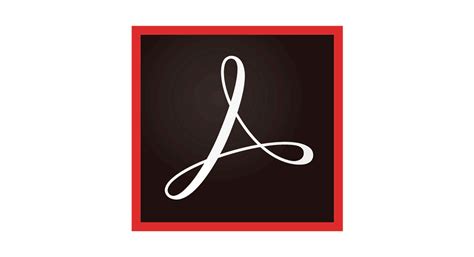 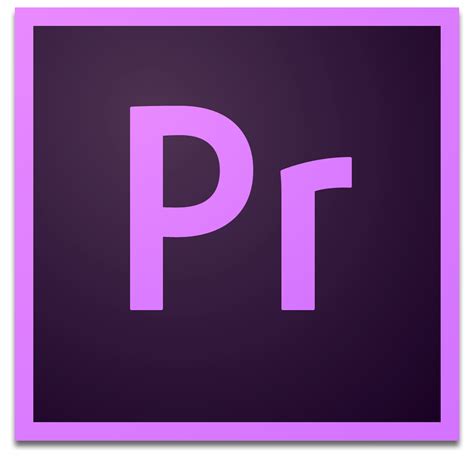 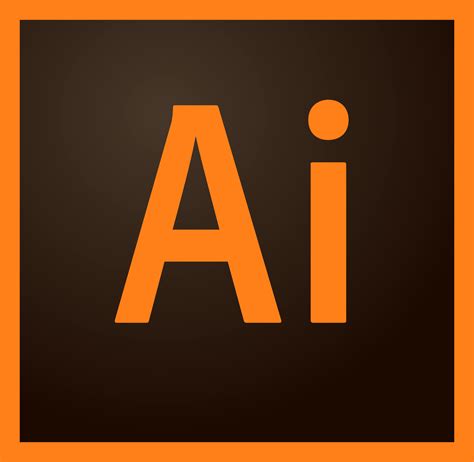 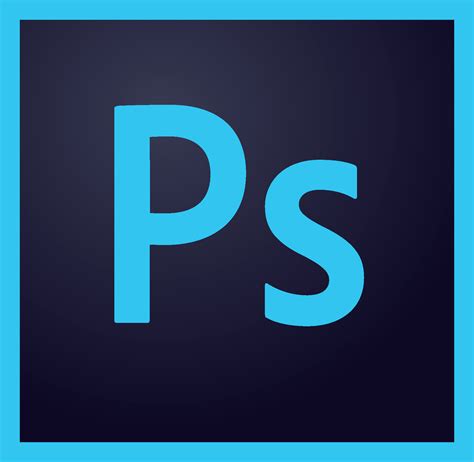 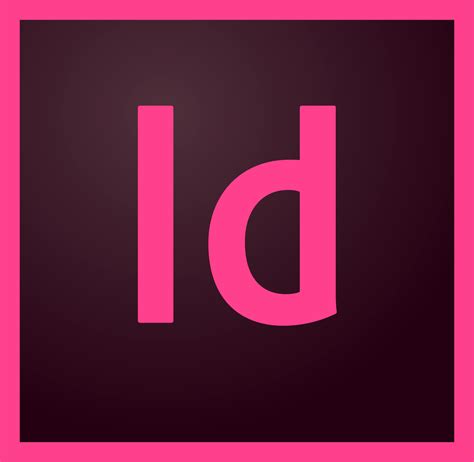 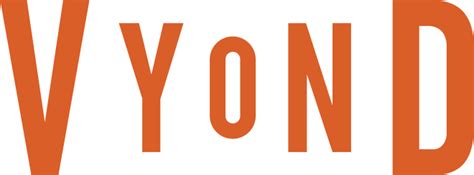 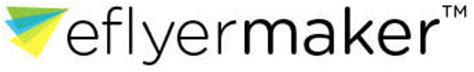 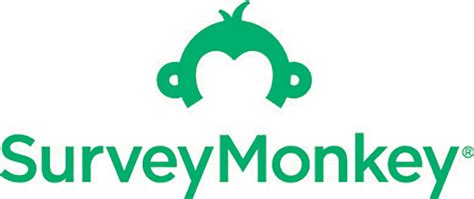 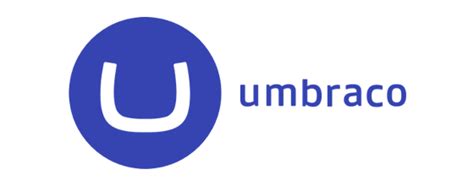 Danie
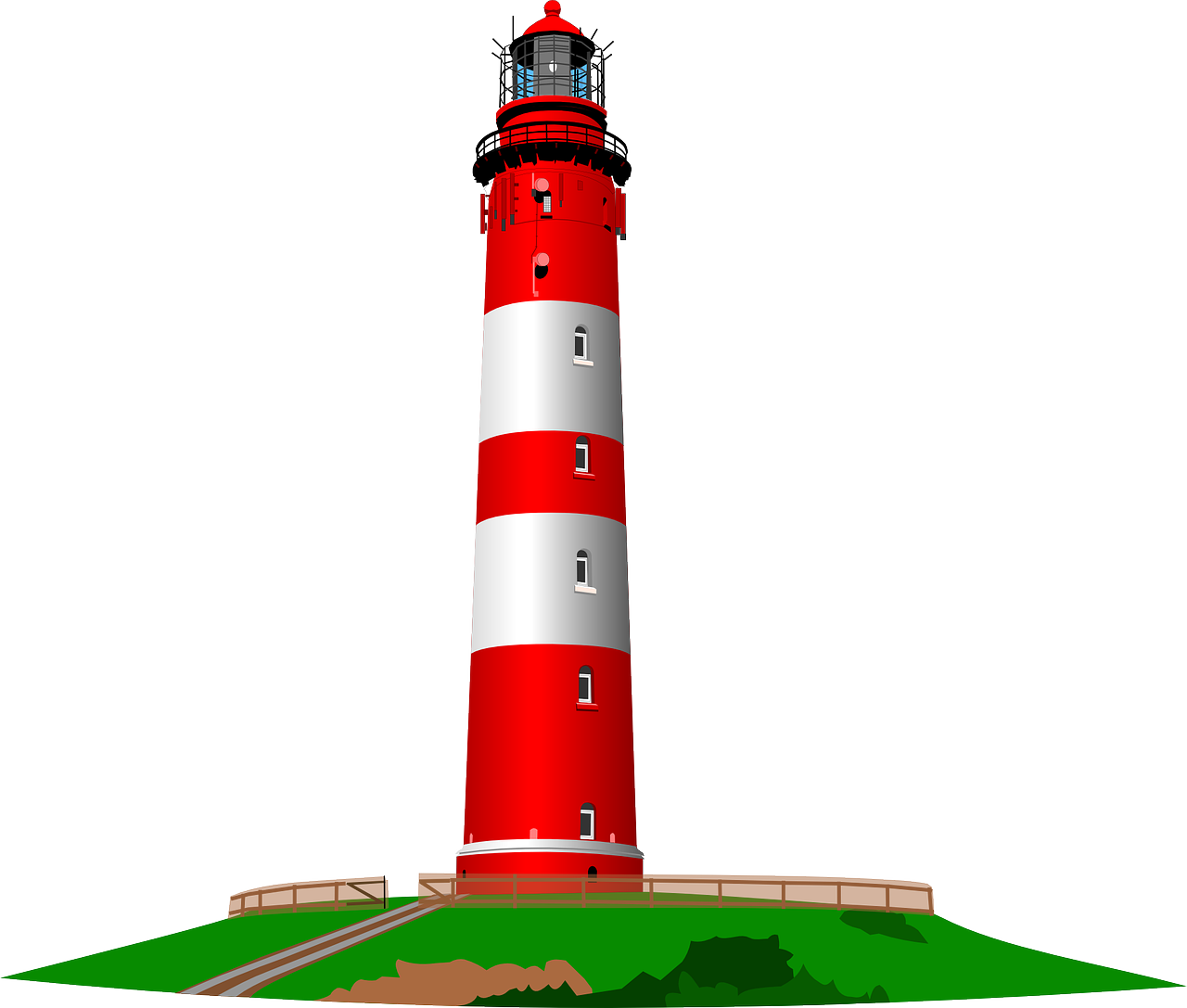 Stratégie de communication pour mobilisation
Création d’infographies et de présentations PowerPoint
Rédaction et correction
Création de sondages et mise en ligne
Conception d’objets de mobilisation
Idéation en tout genre
Animation 2D
Organisation d’événements
Analyse de statistiques
Création de pages Web (et gestion du site Web)
Scénarisation
Formation
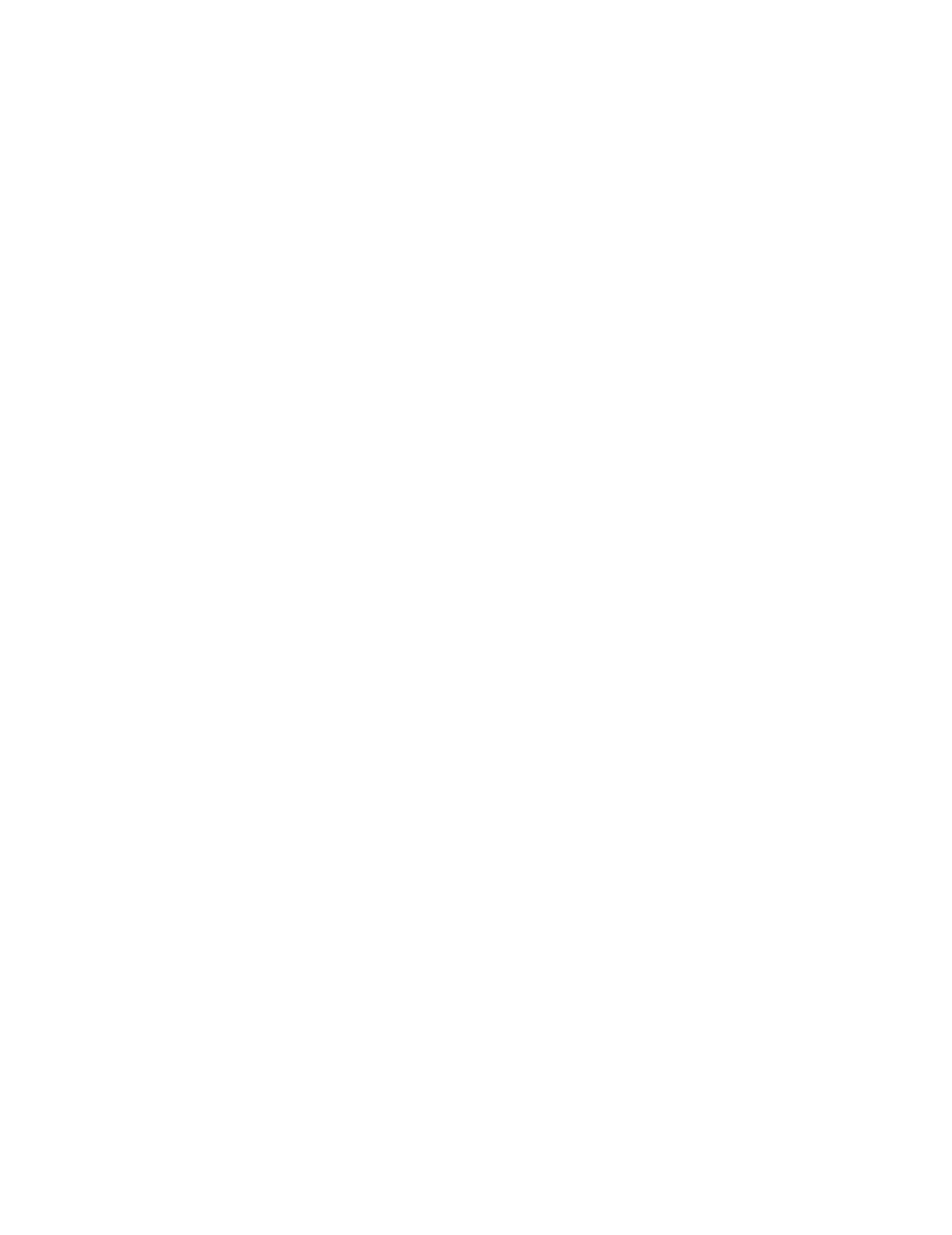 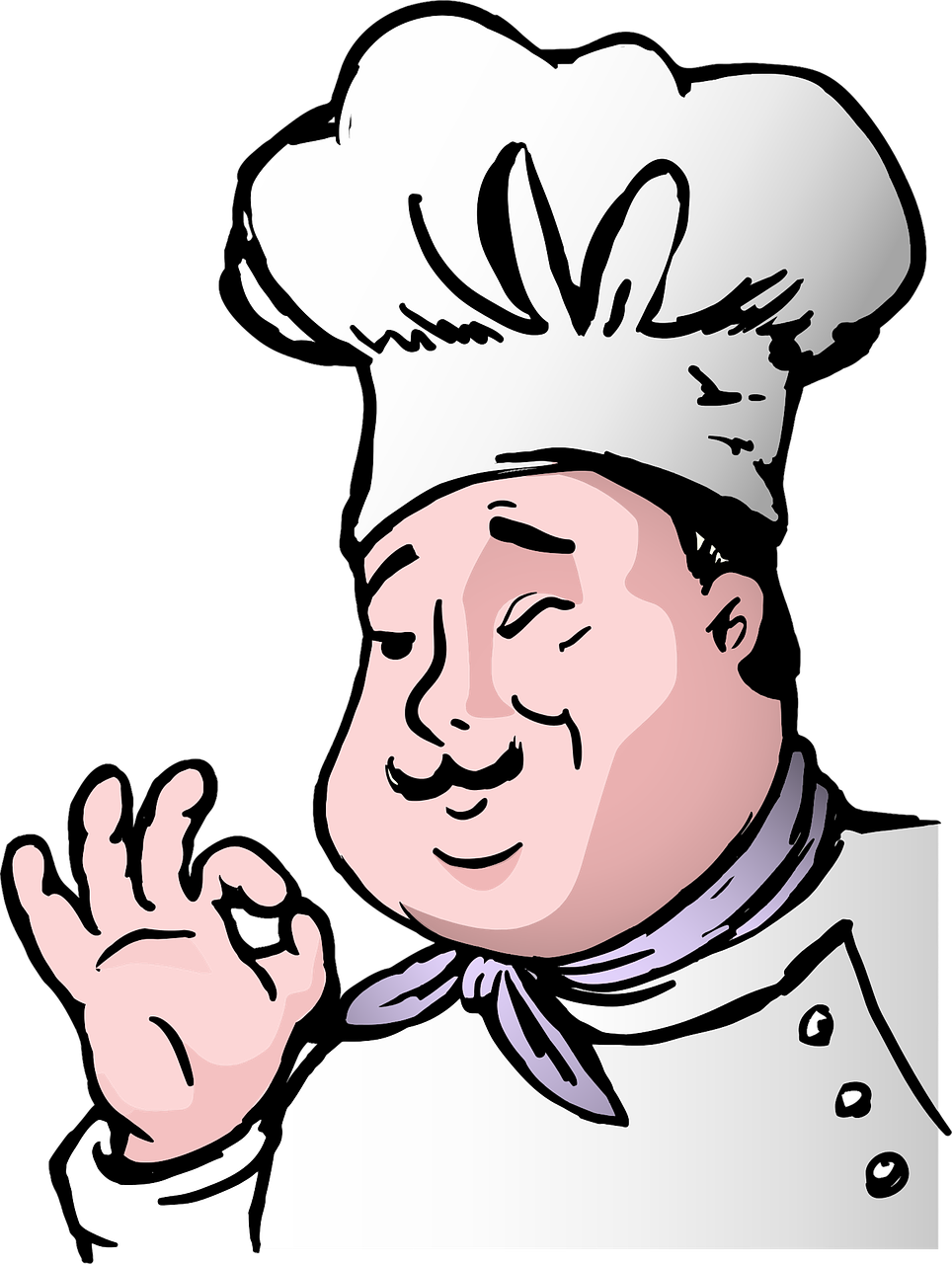 Comment mobiliserez-vous votre gang?
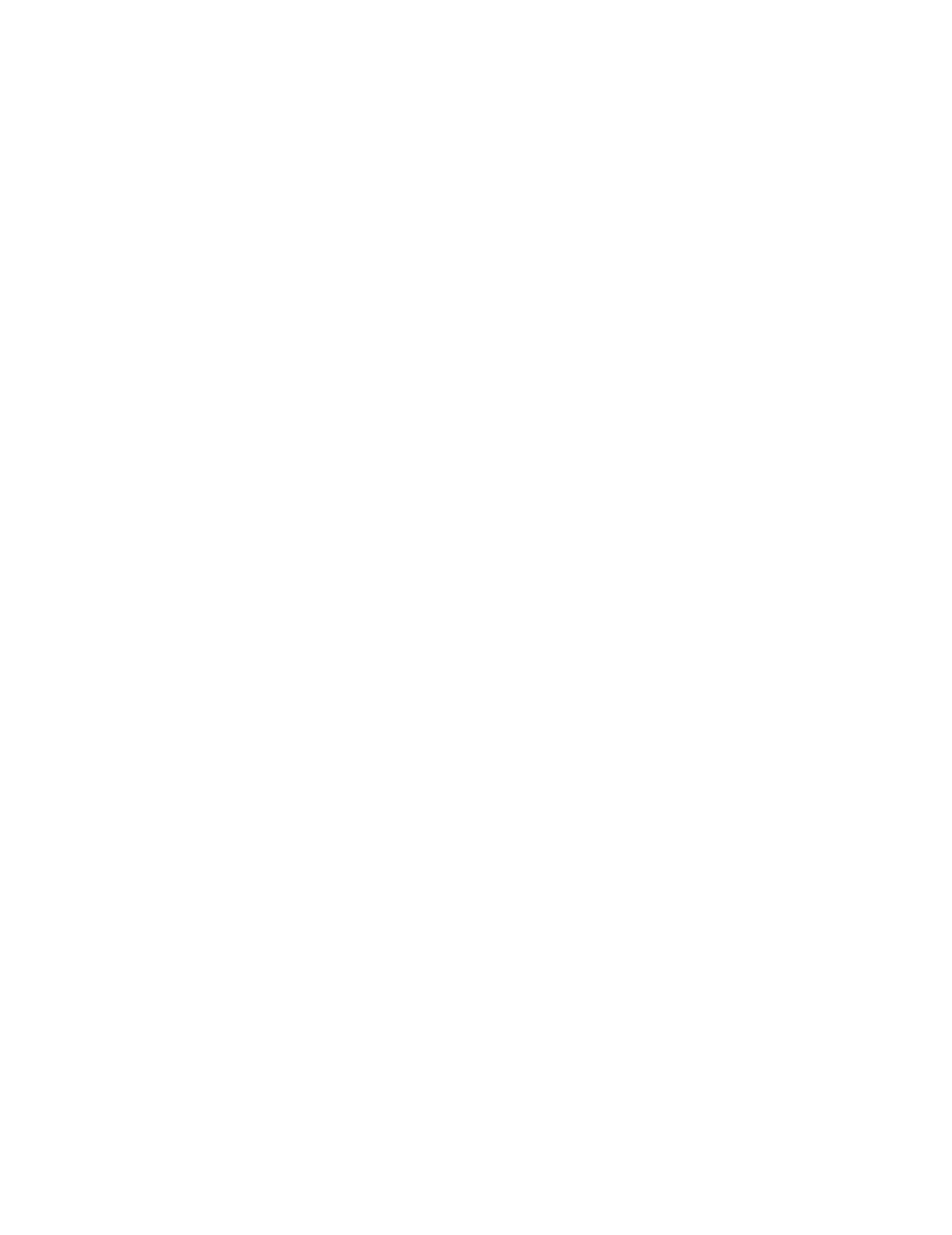 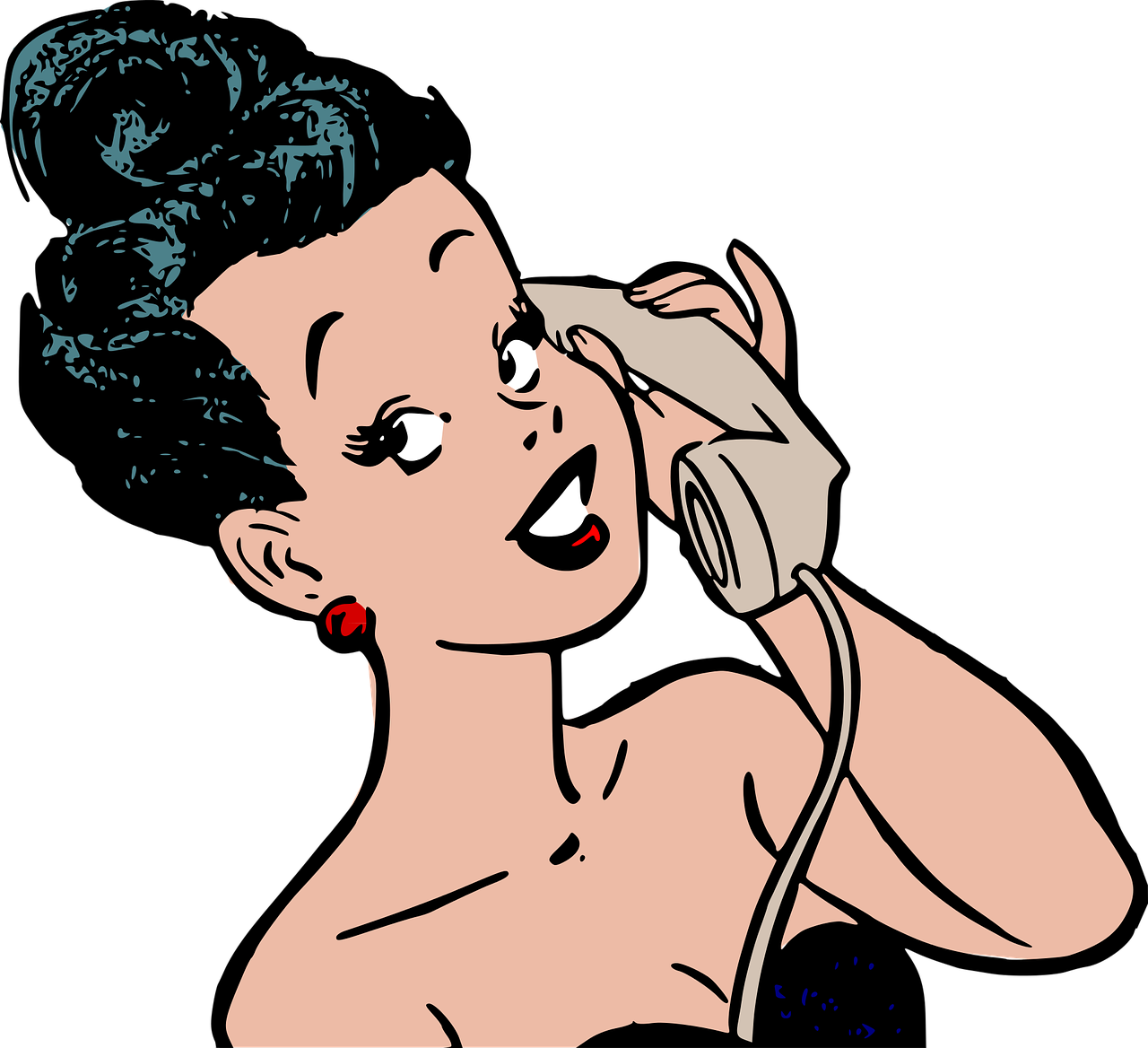 Infolettre?
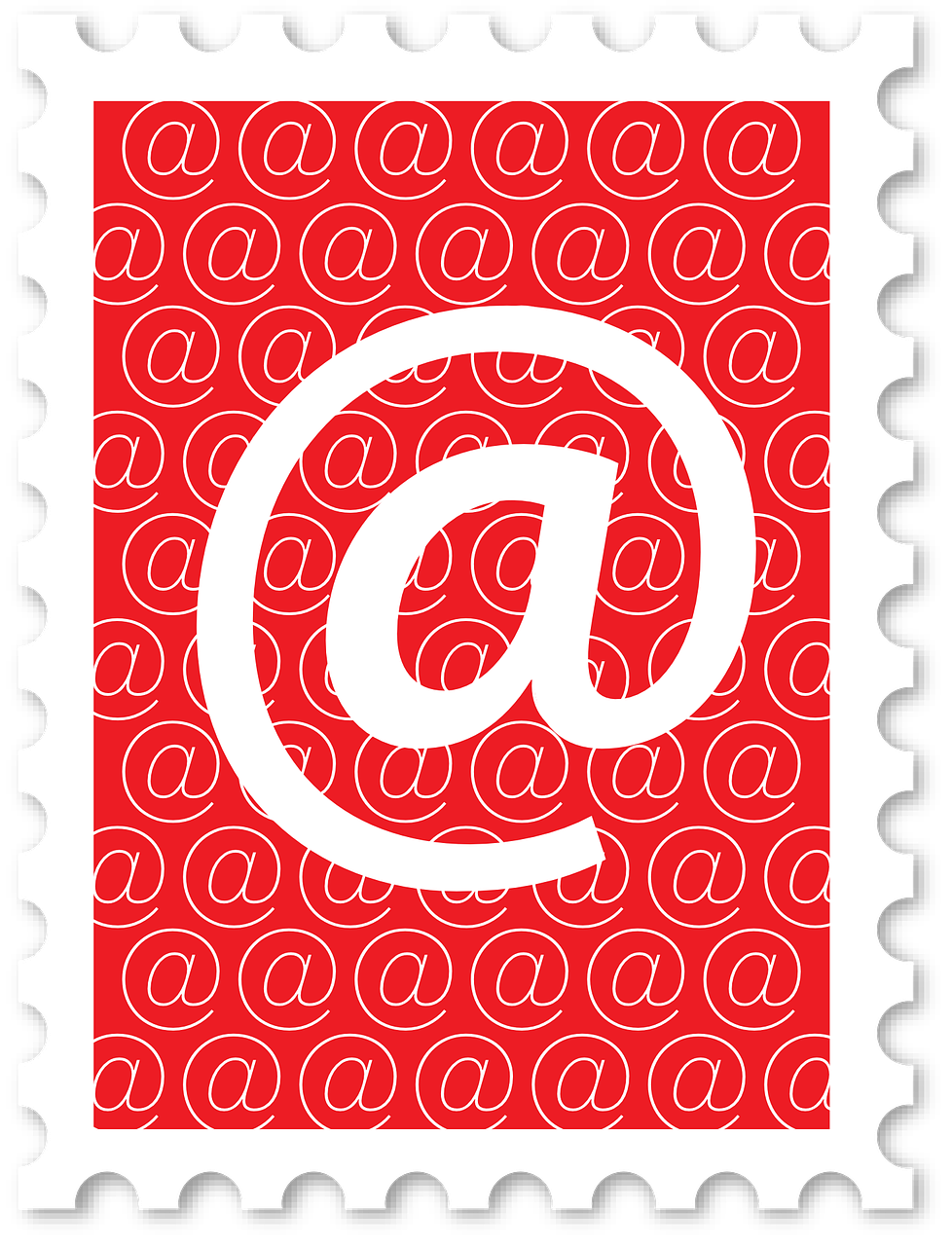 5 603 adresses
9 697 jeunes
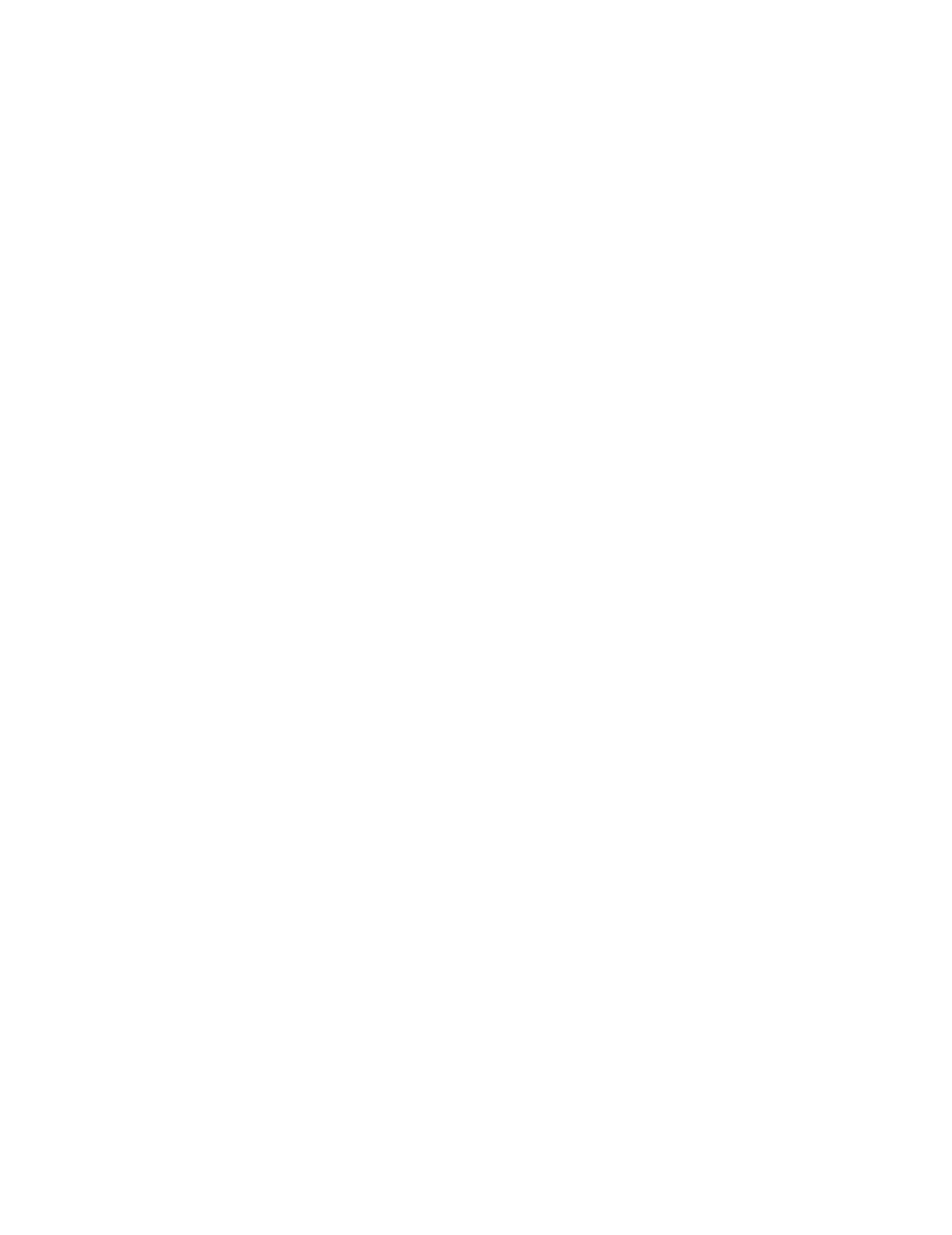 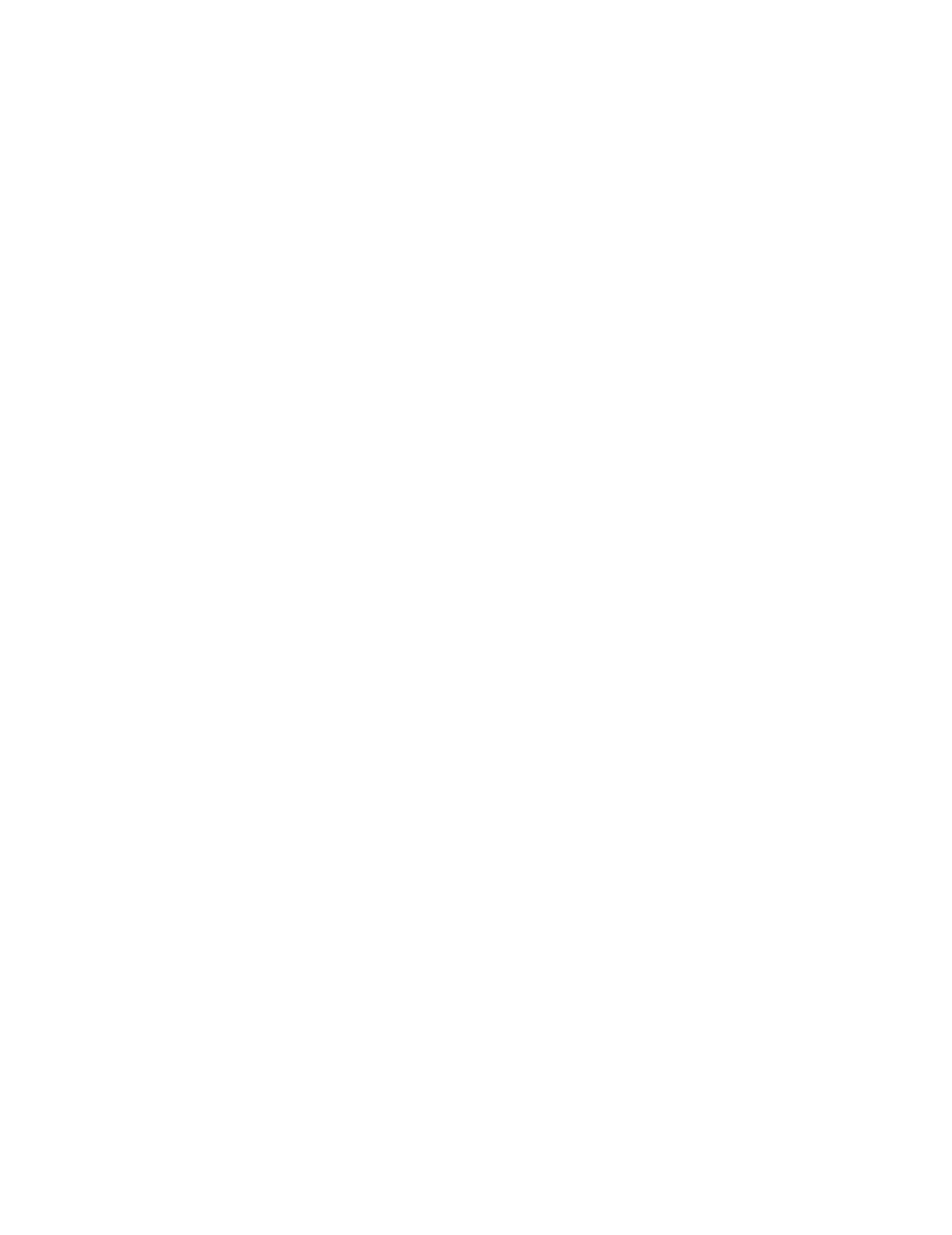 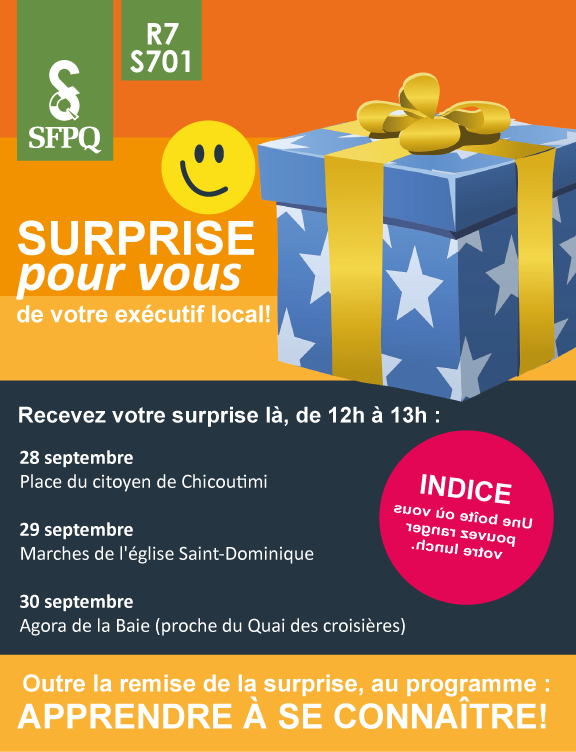 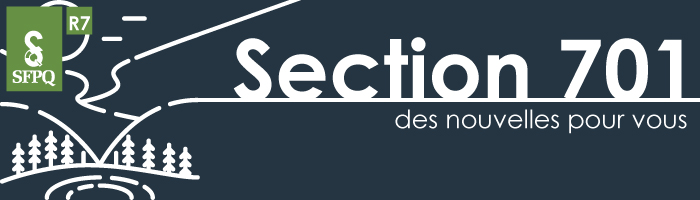 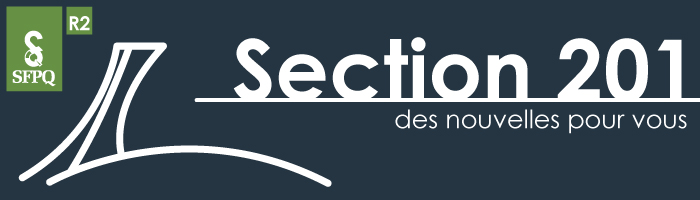 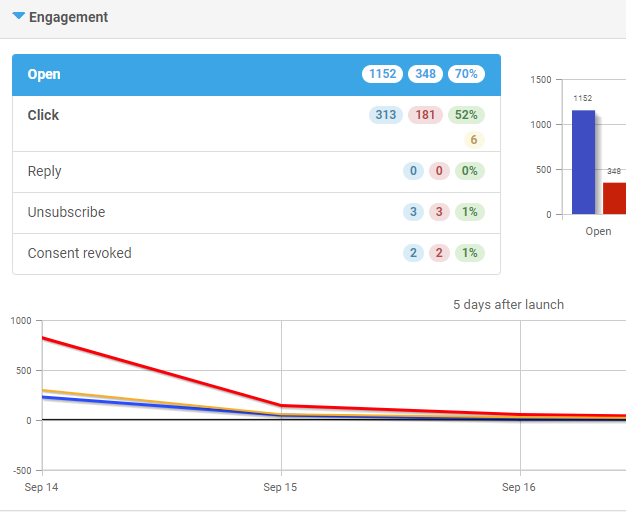 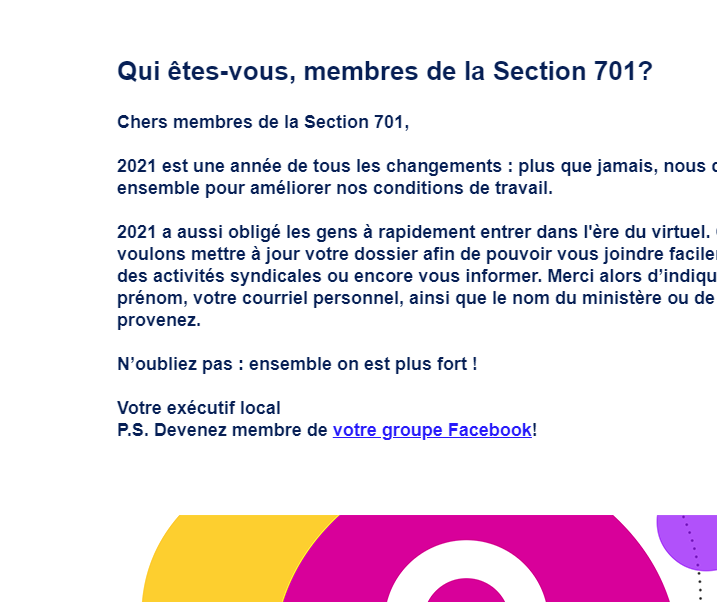 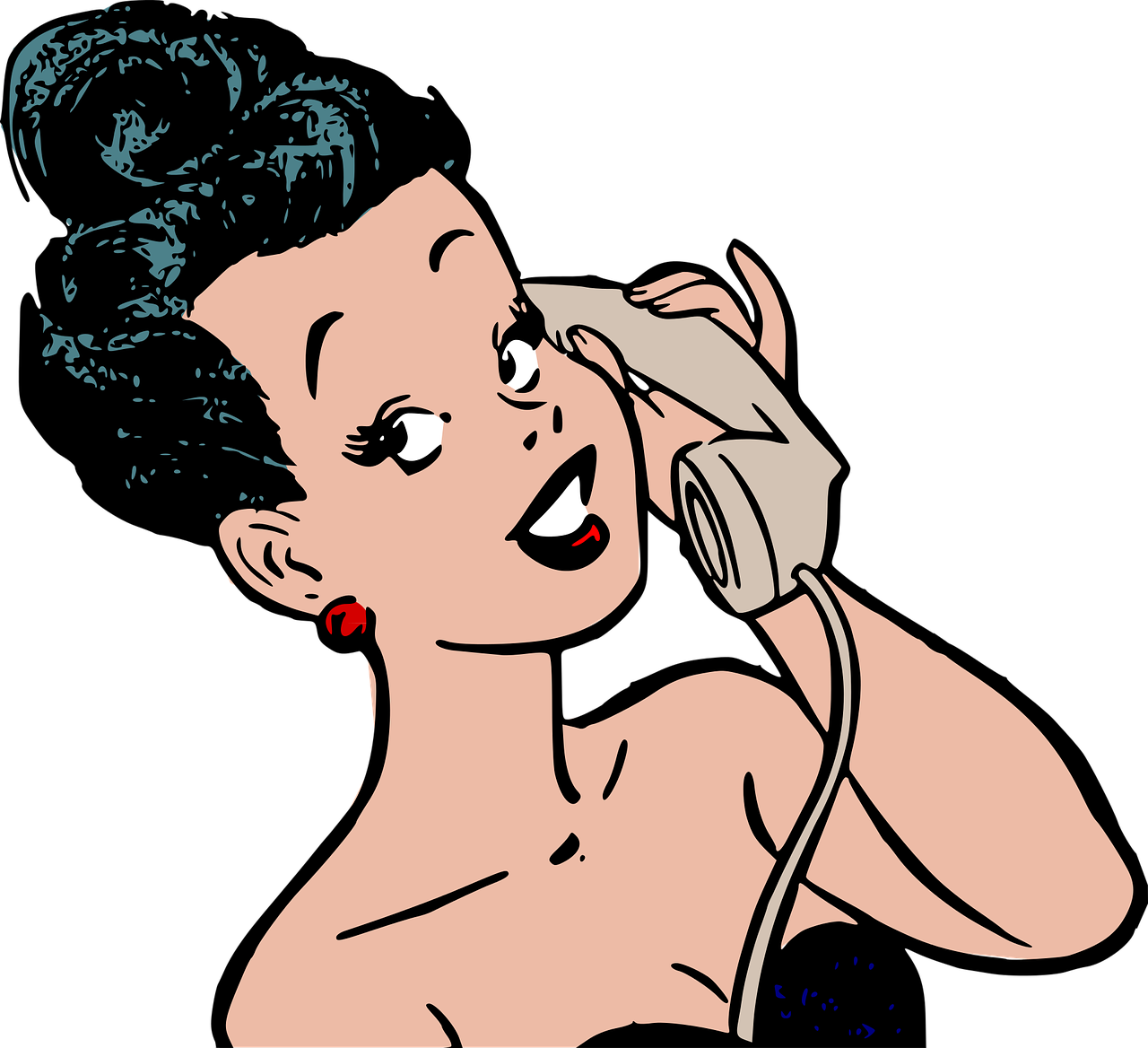 #284
Vous avez une idée géniale…?
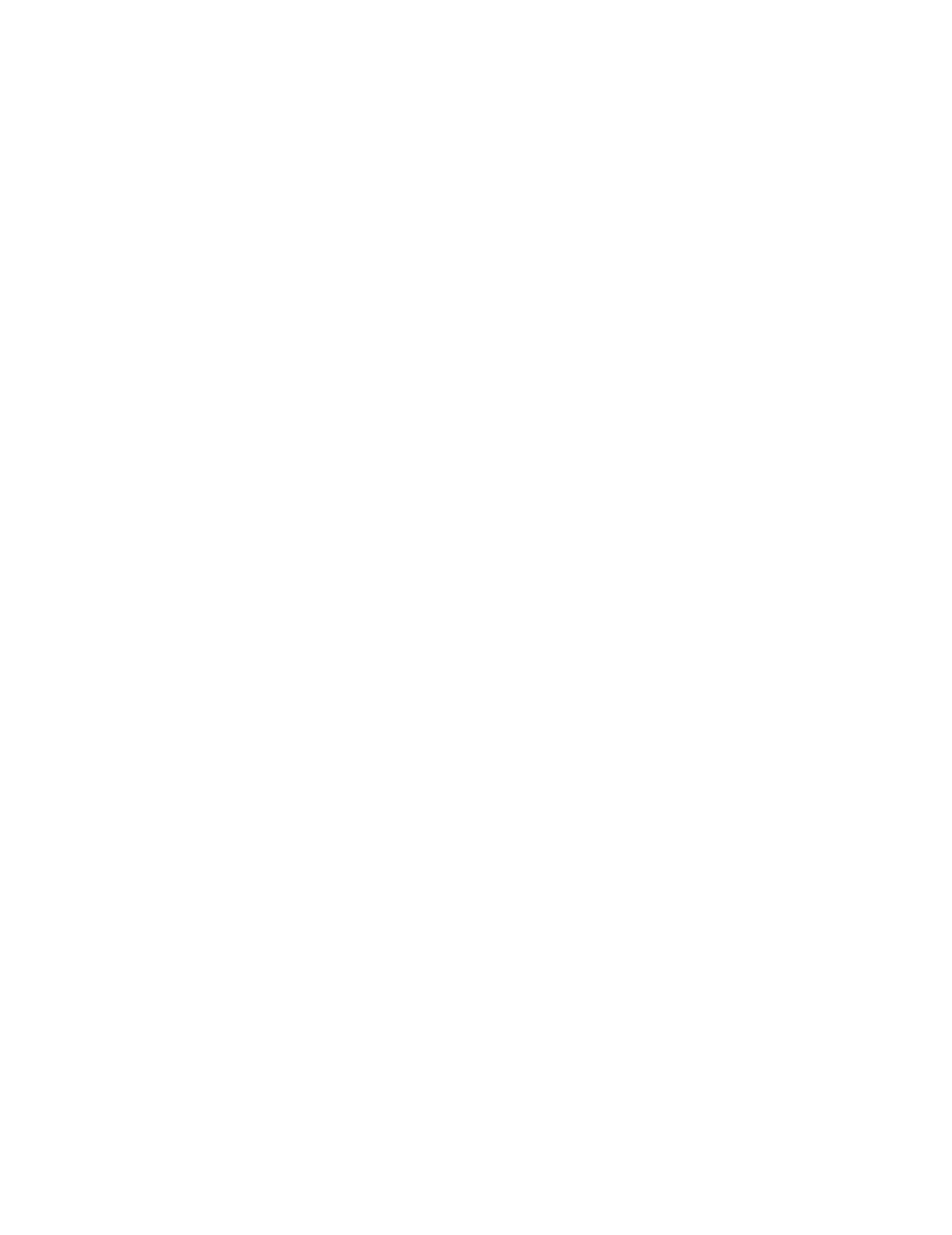 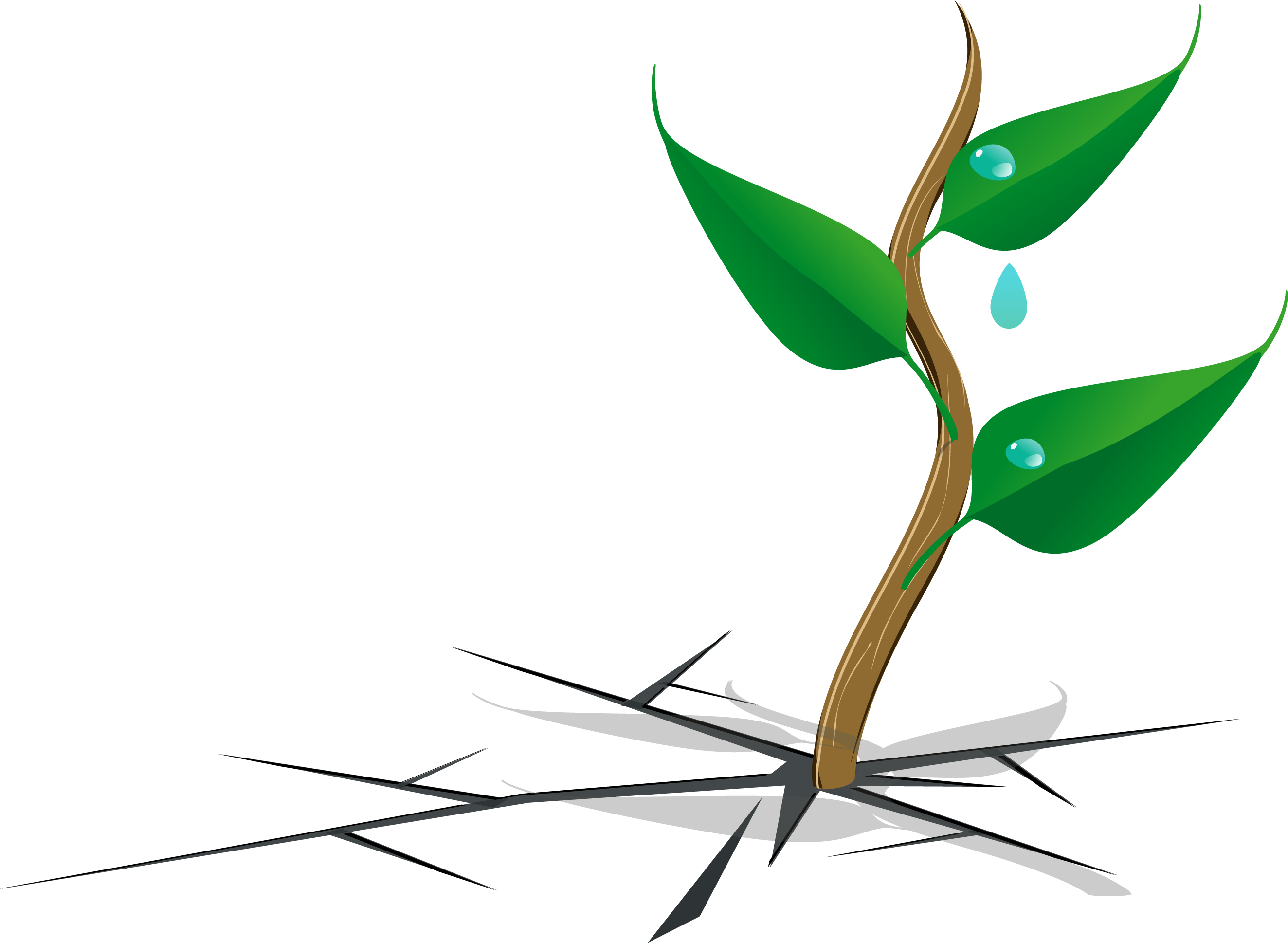 Vous assurez la relève du SFPQ.
Votre visibilité est
fondamentale.
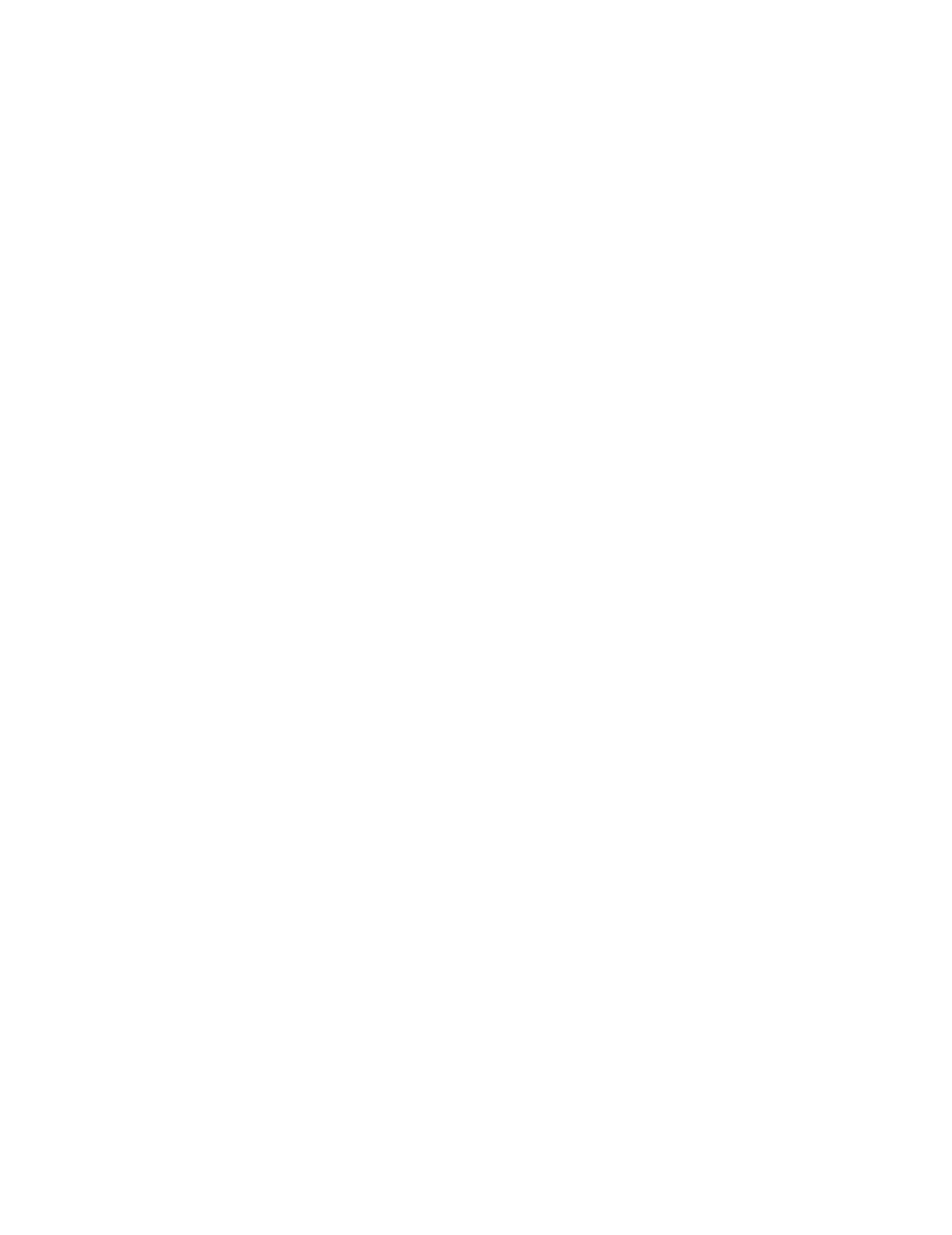